CHÀO MỪNG CÁC EM 
ĐẾN VỚI BÀI GIẢNG HÔM NAY
KHỞI ĐỘNG
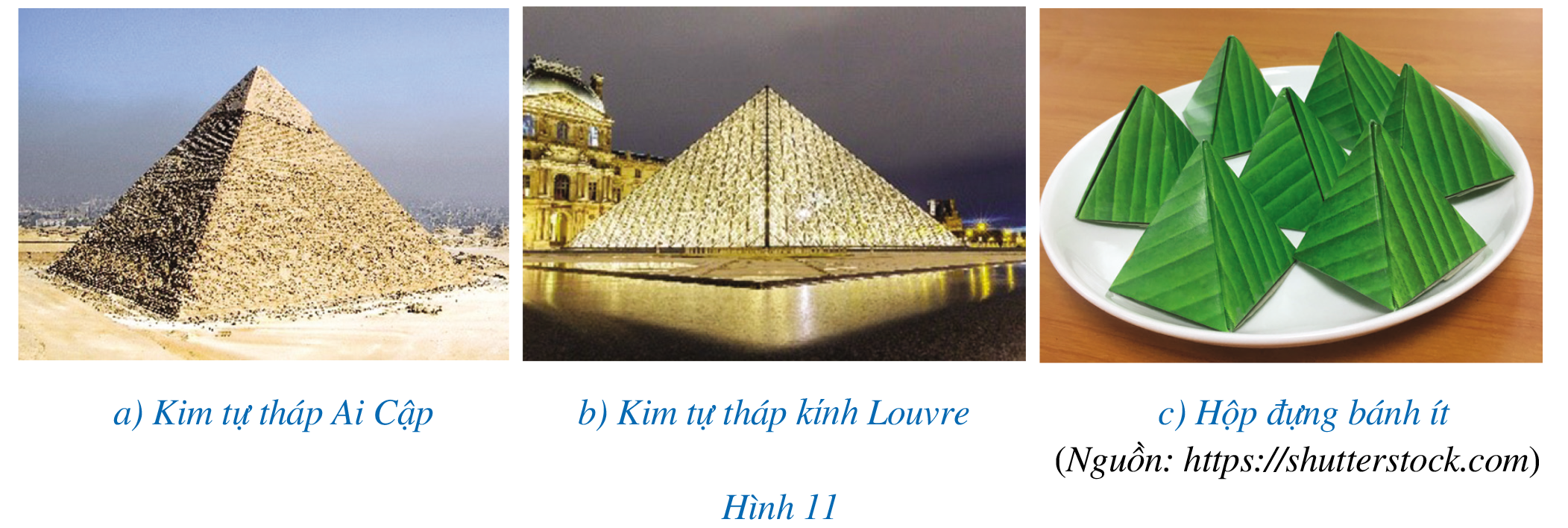 Những hình khối có dạng như Hình 11 thường được gọi là hình gì?
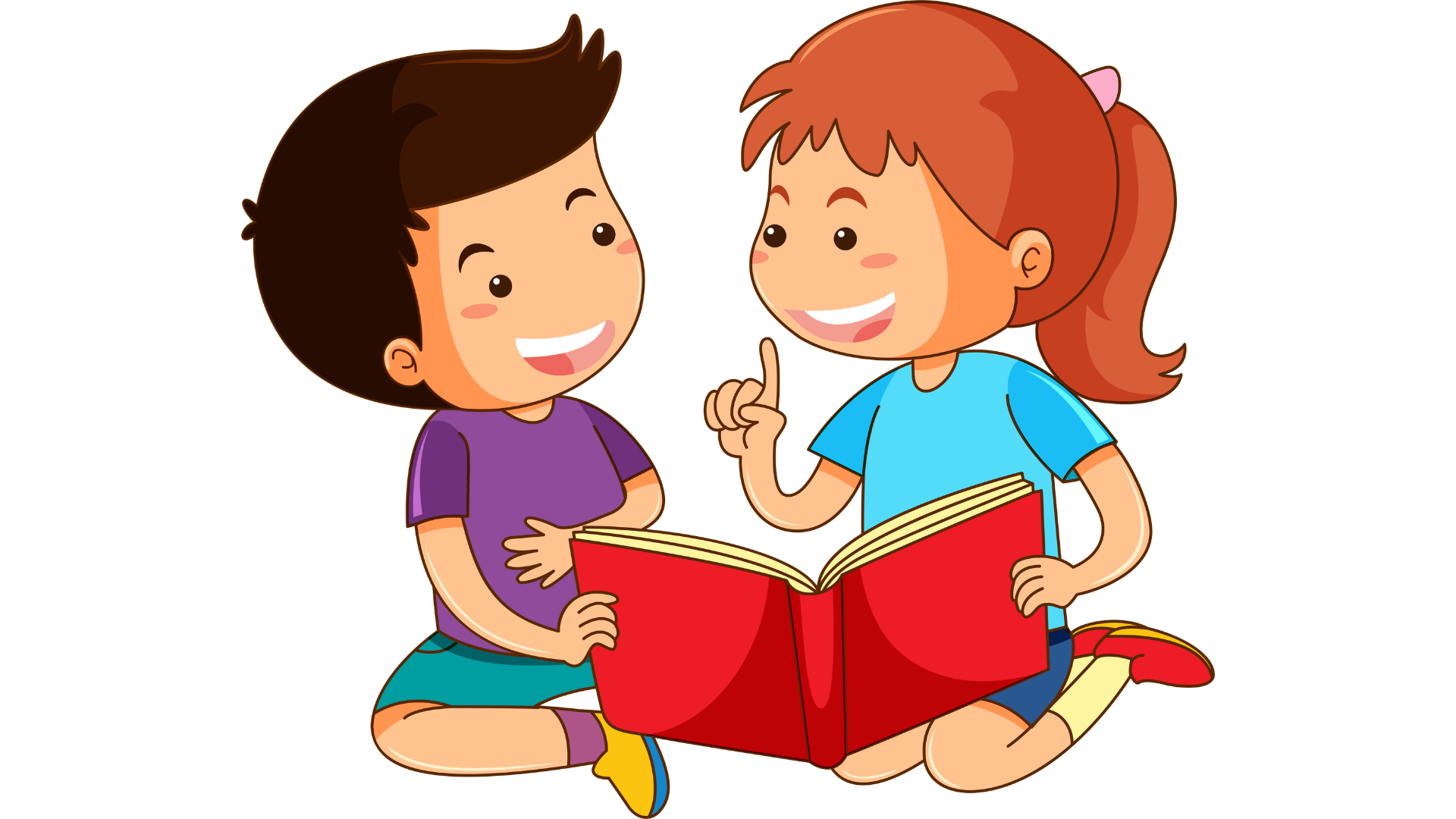 BÀI 2: 
HÌNH CHÓP TỨ GIÁC ĐỀU
NỘI DUNG BÀI HỌC
Hình chóp tứ giác đều
I
Diện tích xung quanh của hình chóp tứ giác đều
II
Thể tích của hình chóp tứ giác đều
III
I. HÌNH CHÓP TỨ GIÁC ĐỀU
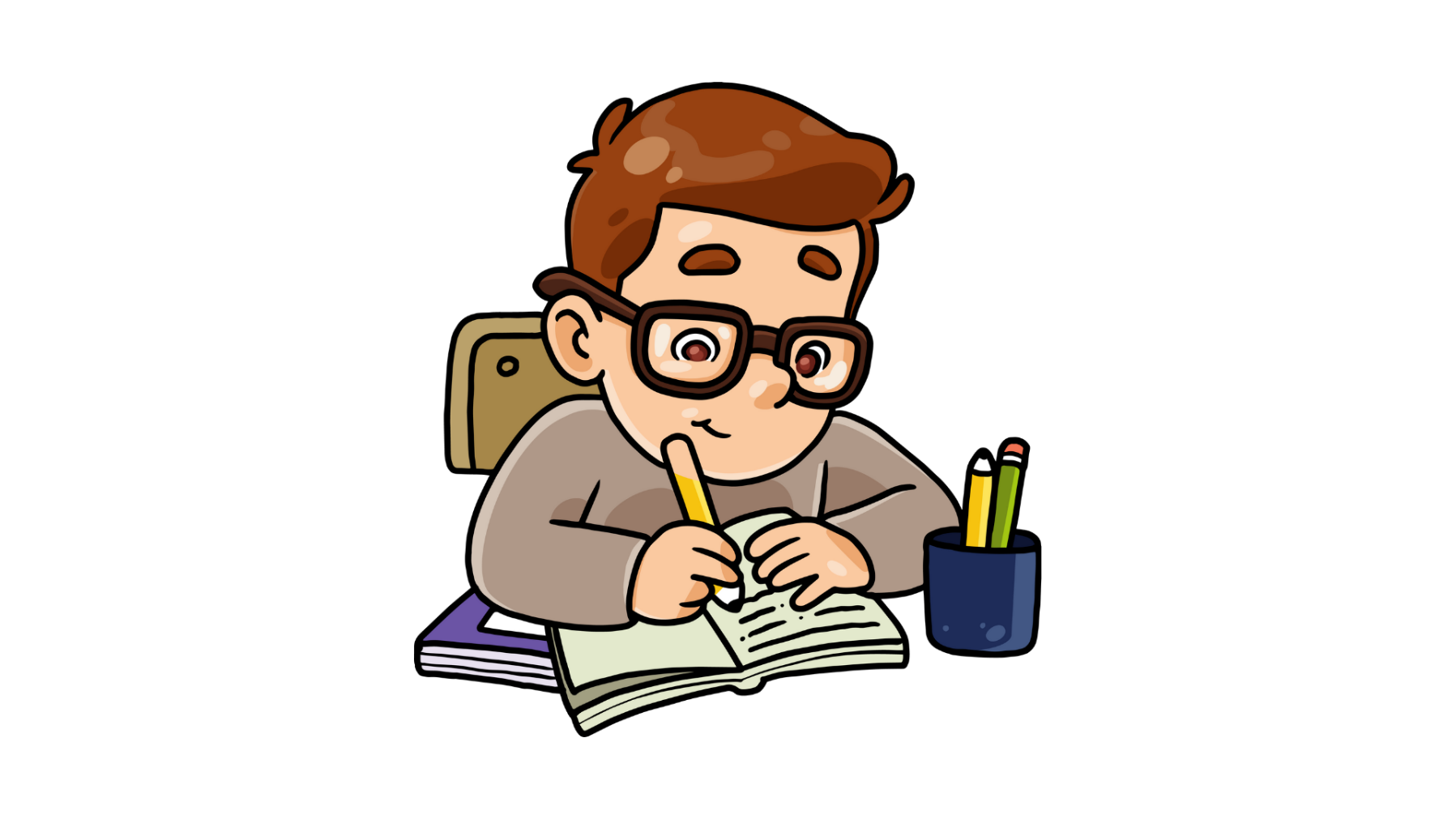 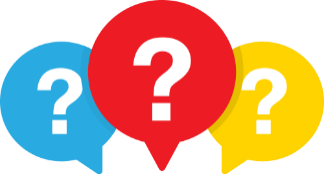 Hình chóp tứ giác đều là gì?
Thực hiện các họat động sau:
a) Vẽ trên giấy (hay bìa mỏng) 4 hình tam giác với các cạnh và vị trí như ở Hình 12;
b) Cắt rời theo đường viền (màu đỏ), của hình vừa vẽ (phần tô màu) và gấp lại để được hình chóp tam giác đều như ở Hình 13;
HĐ 1:
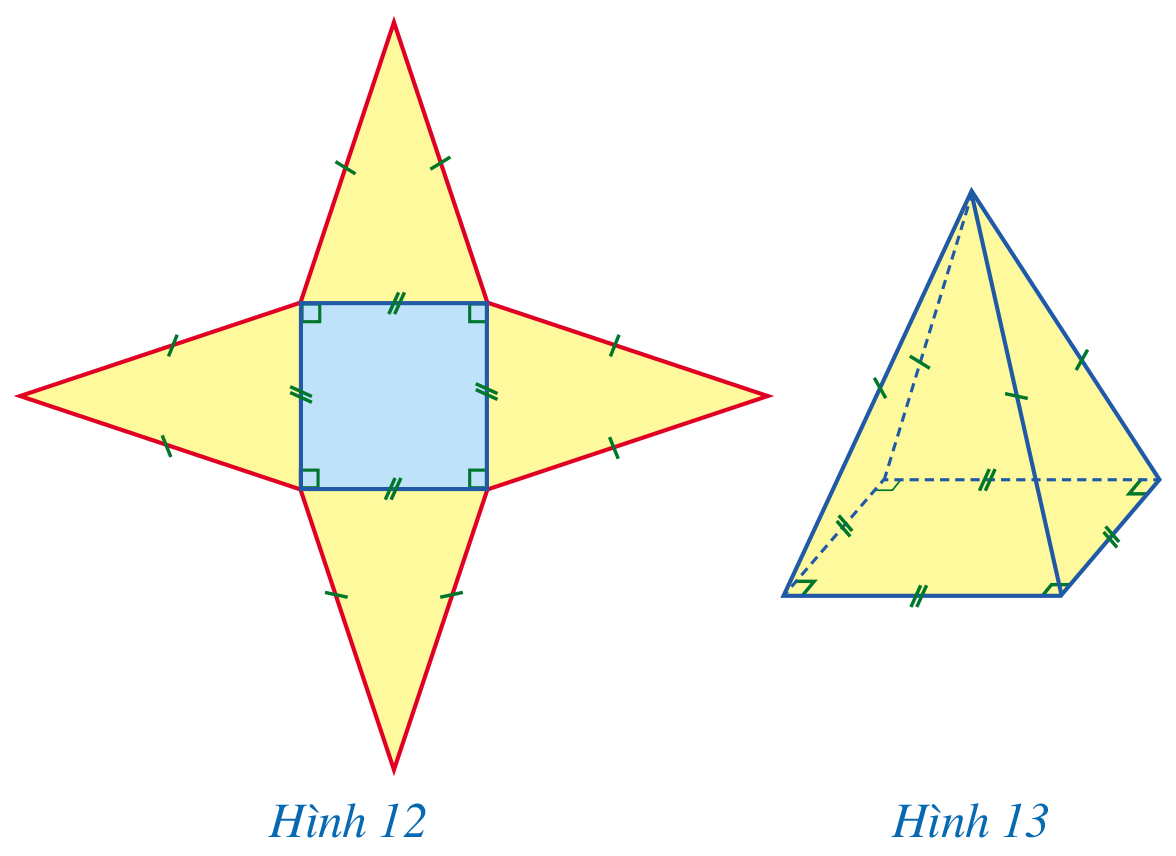 c) Quan sát hình chóp tam giác đều ở Hình 13 và nêu số mặt, số cạnh của hình chóp tam giác đều đó.
Nhận xét: Hình chóp tam giác đều có 5 mặt, 8 cạnh.
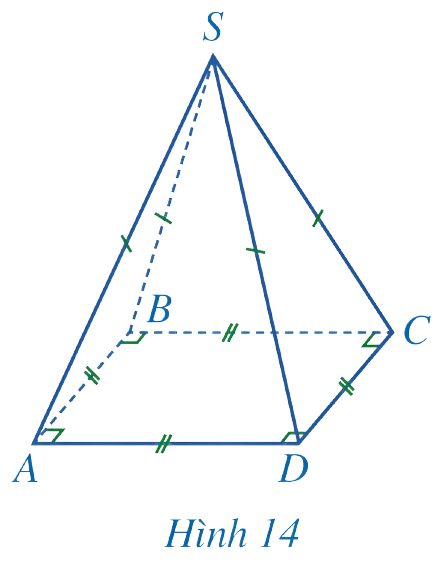 Quan sát hình chóp tứ giác đều ở Hình 14 và đọc tên các mặt, các cạnh, đỉnh của hình chóp tứ giác đó.
HĐ 2:
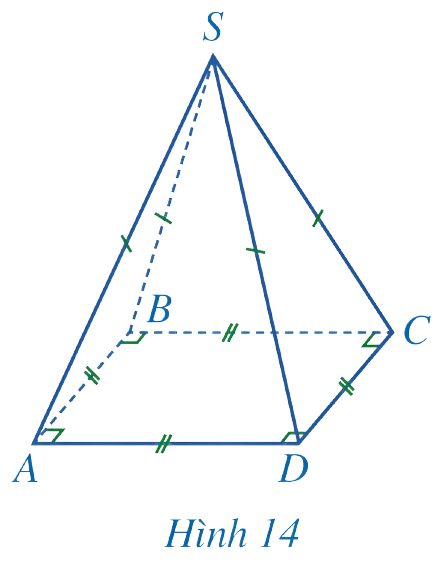 Nhận xét: Ở Hình 4, ta có;
– Hình chóp tứ giác đều S.ABCD
– Mặt đáy ABCD là một hình vuông;
– Các mặt bên là SAB, SBC, SCD, SDA là những tam giác cân tại S.
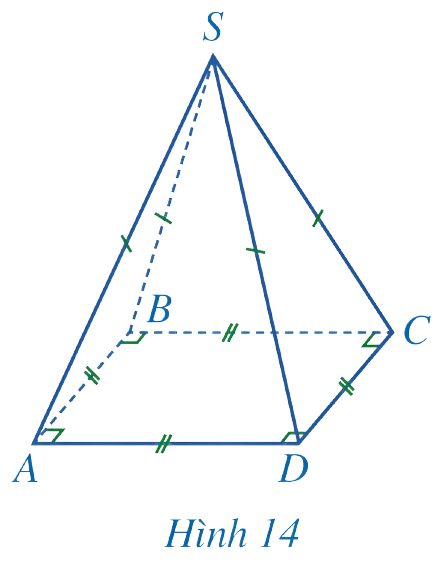 – Các cạnh đáy AB, BC, CD, DA bằng nhau.
– Các cạnh bên SA, SB, SC, SC bằng nhau.
– S gọi là đỉnh của hình chóp tứ giác đều S.ABCD.
II. DIỆN TÍCH XUNG QUANH CỦA HÌNH CHÓP TỨ GIÁC ĐỀU
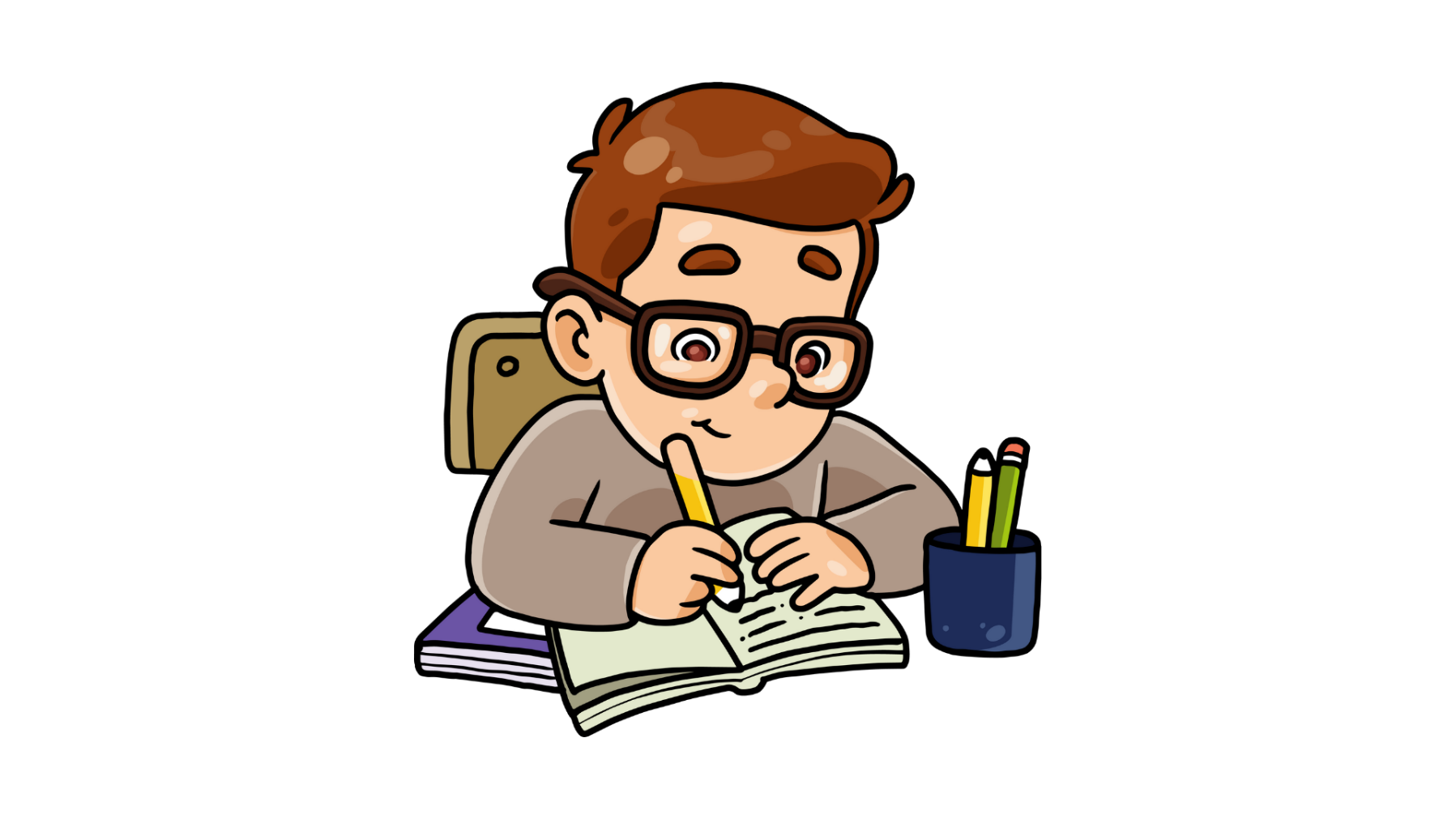 Cho hình chóp tứ giác đều S.ABCD. Tổng diện tích của các tam giác (mặt bên) SAB, SBC, SCD, SDA gọi là diện tích xung quanh của hình chóp tứ giác đều S.ABCD.
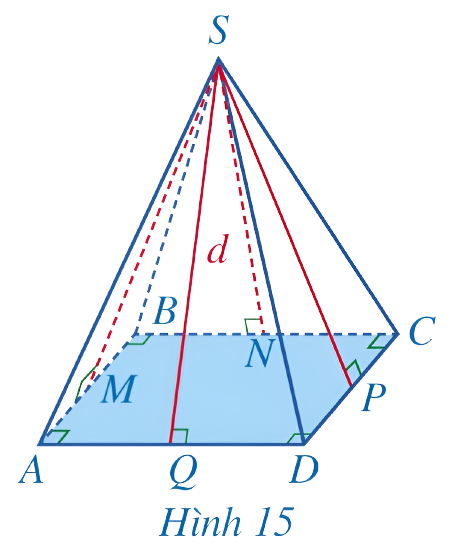 Gọi SM, SN, SP, SQ lần lượt là đường cao của các tam giác SAB, SBC, SCD, SDA (Hình 15). Mỗi đoạn thẳng SM, SN, SP, SQ đều được gọi là trung đoạn của hình chóp tứ giác đều S.ABCD
Diện tích xung quanh của hình chóp tứ giác đều bằng nửa tích của chu vi đáy với độ dài trung đoạn.
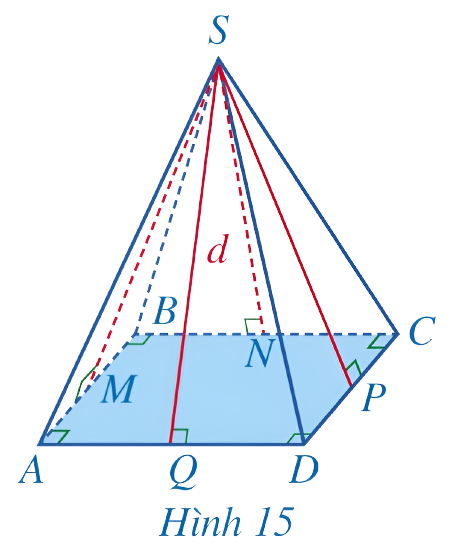 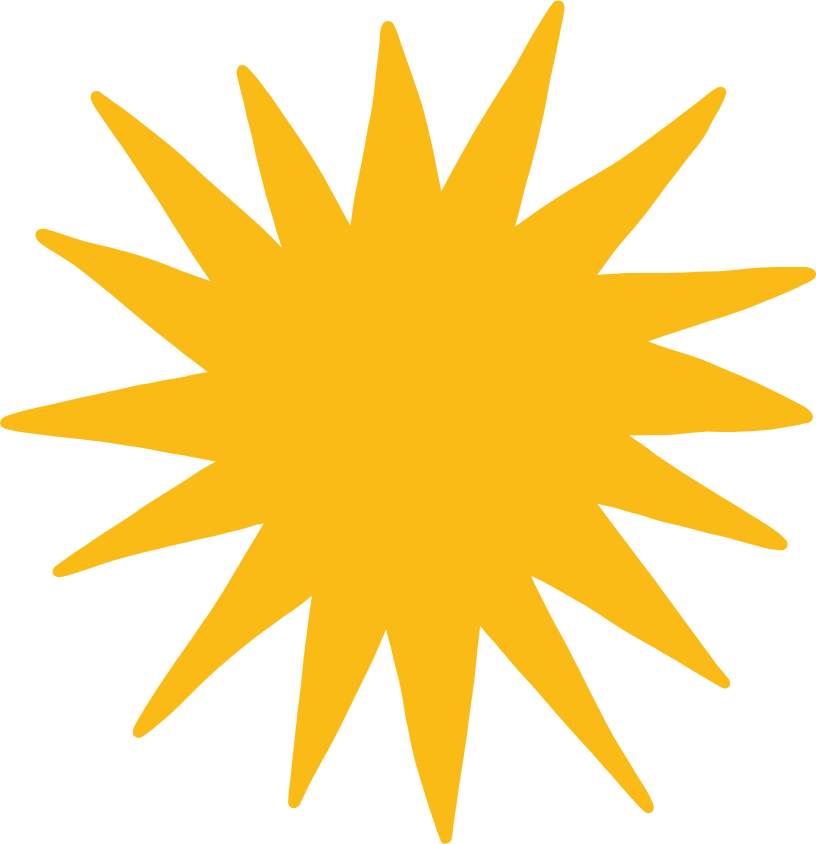 Ví dụ 1 (SGK – tr85)
Cho một hình chóp tứ giác đều có độ dài cạnh đáy bằng 6 cm và độ dài trung đoạn bằng 7 cm. Tính diện tích xung quanh của hình chóp tứ giác đều đó
Giải
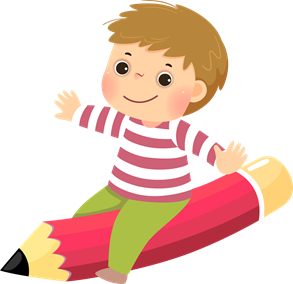 Luyện tập
Cho một hình chóp tứ giác đều có độ dài cạnh đáy bằng 10 cm và độ dài trung đoạn bằng 15 cm. Tính diện tích xung quanh của hình chóp tứ giác đều đó
Giải
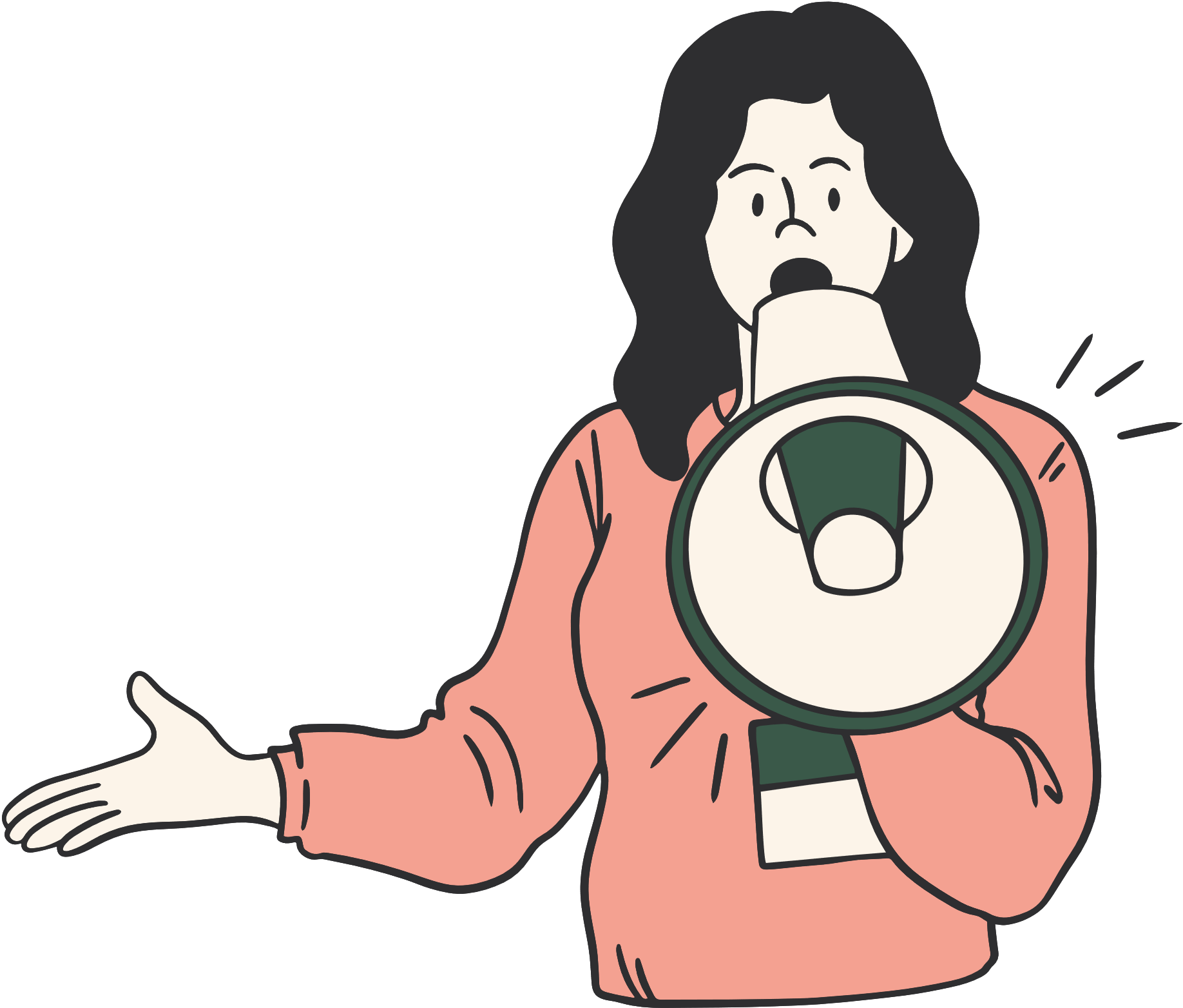 III. THỂ TÍCH CỦA HÌNH CHÓP TỨ GIÁC ĐỀU
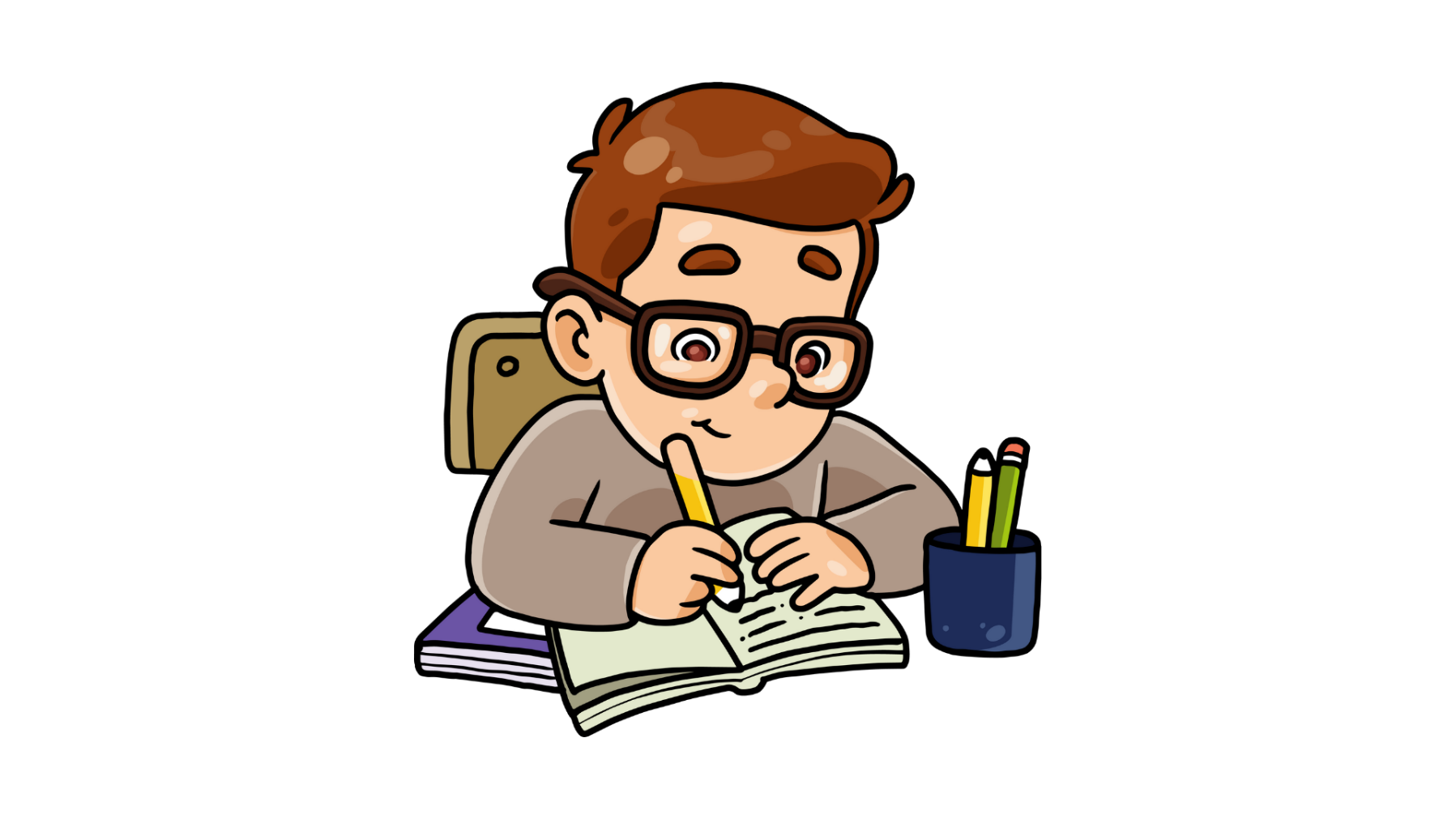 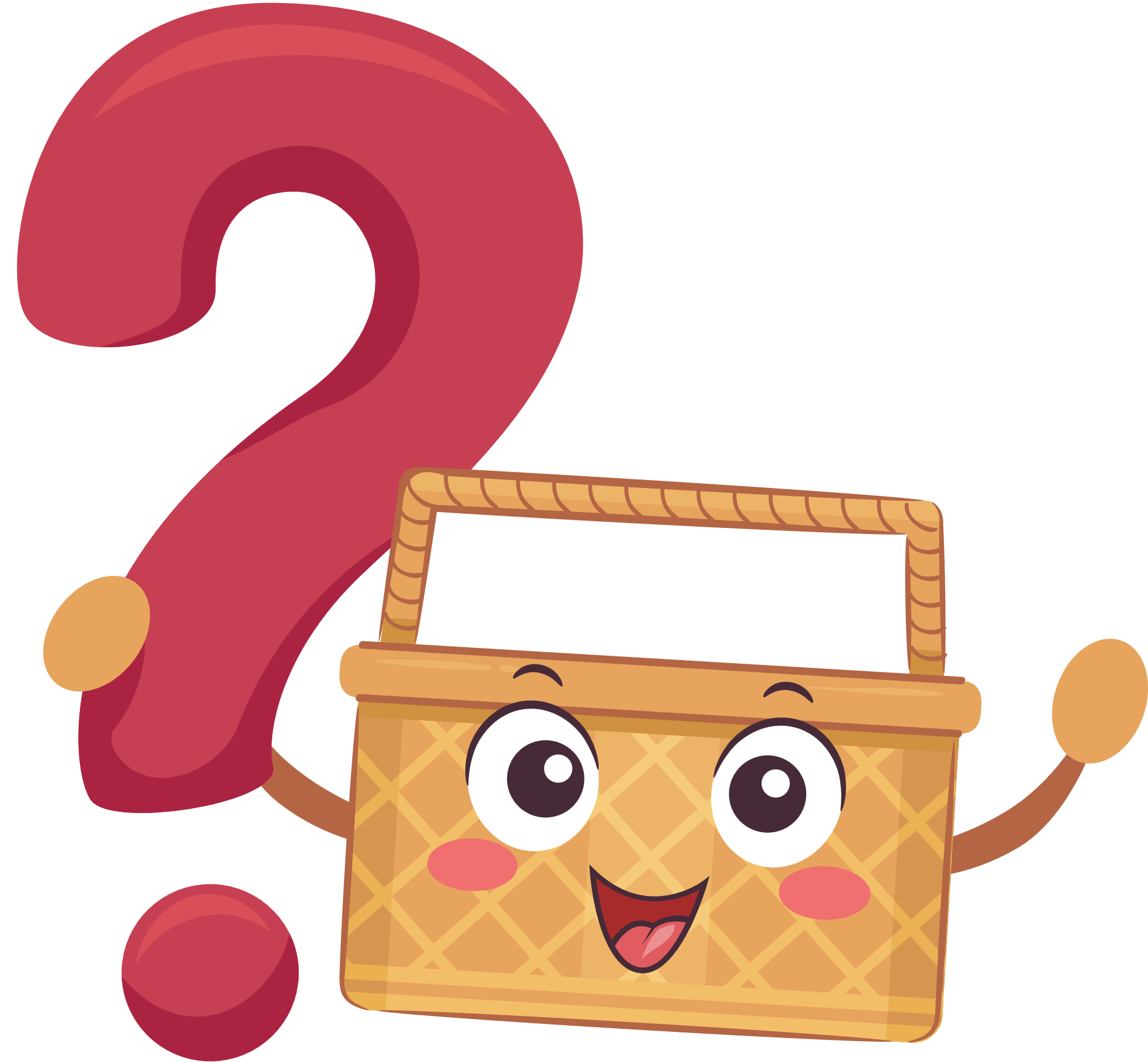 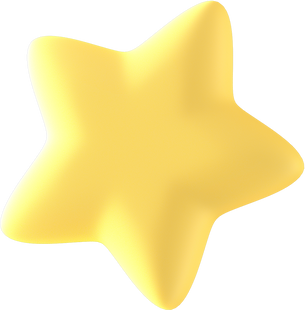 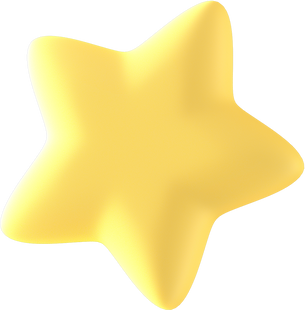 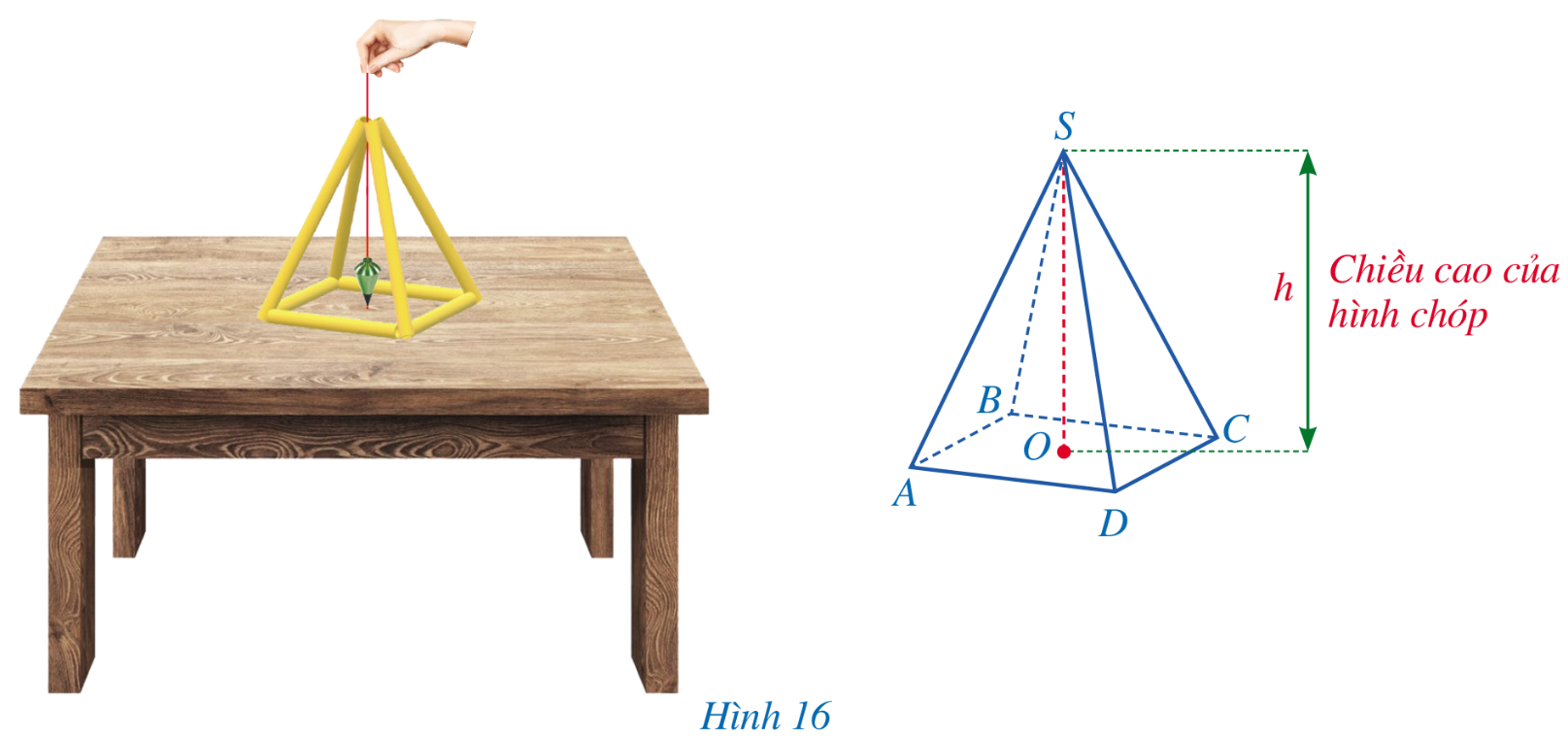 Xét vật thể có dạng hình chóp tứ giác đều S.ABCD như Hình 16. Thả dây dọi từ đỉnh S của hình chóp đó sao cho quả dọi chạm mặt đáy của hình chóp tại điểm O.
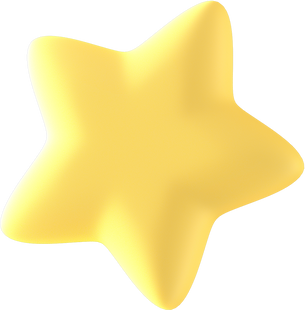 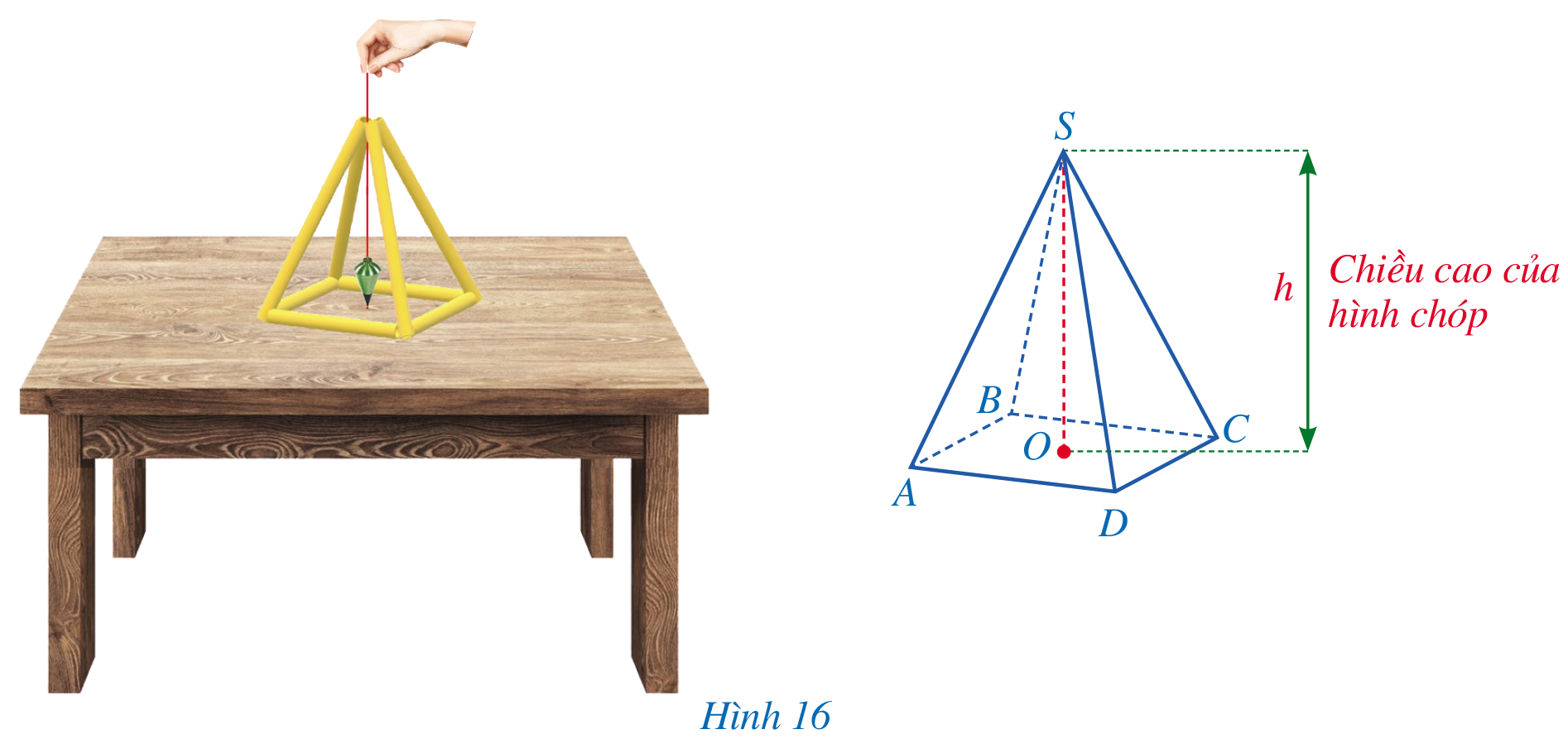 Ta gọi độ dài đoạn thẳng SO là chiều cao của hình chóp tam giác đều S.ABC
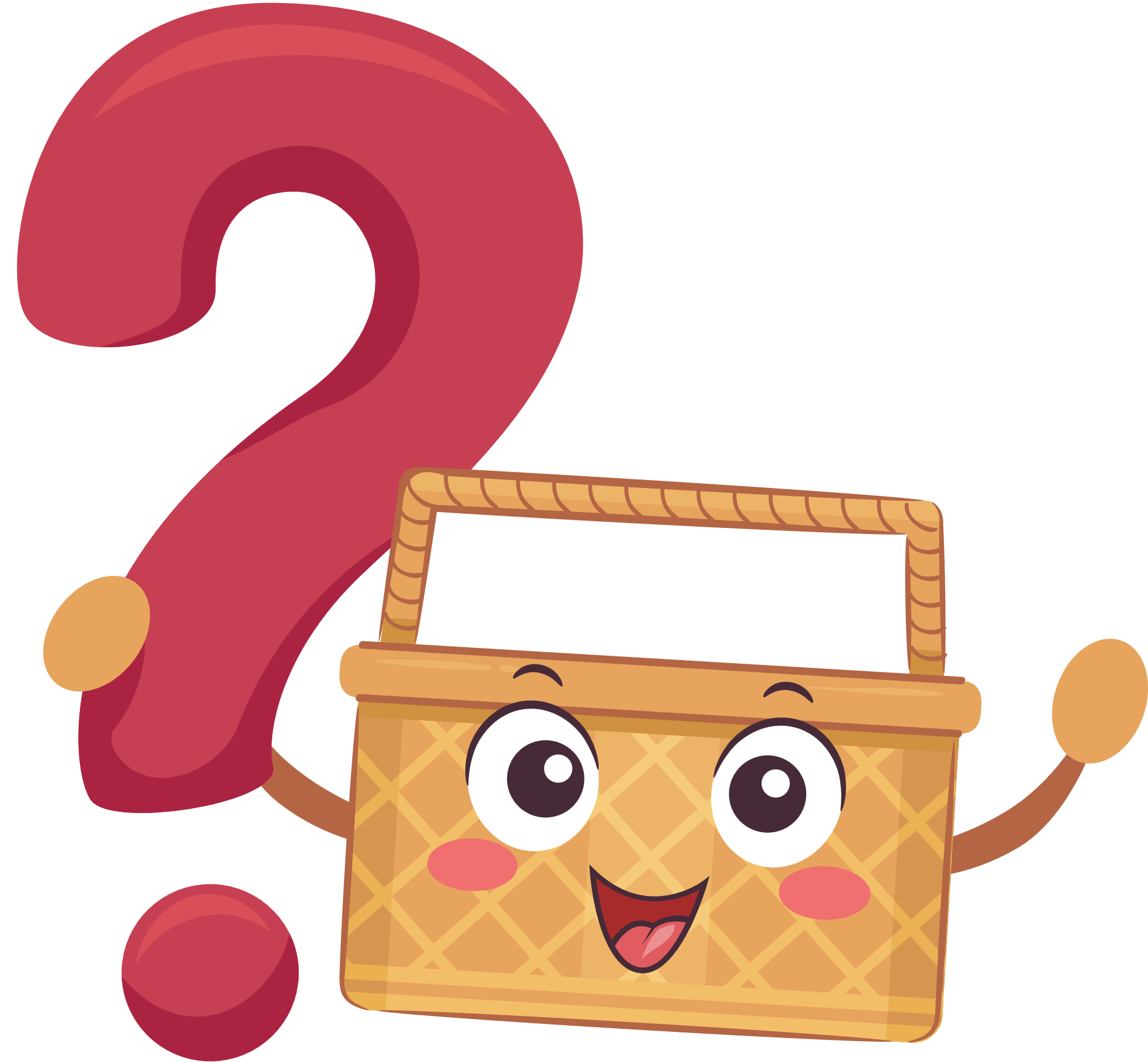 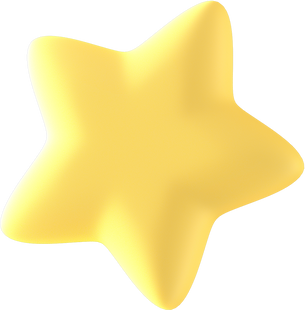 Thể tích của hình chóp tứ giác đều bằng một phần ba tích của diện tích đáy với chiều cao.
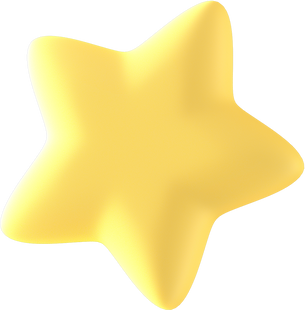 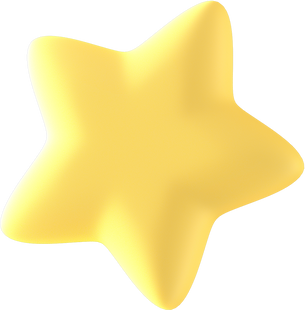 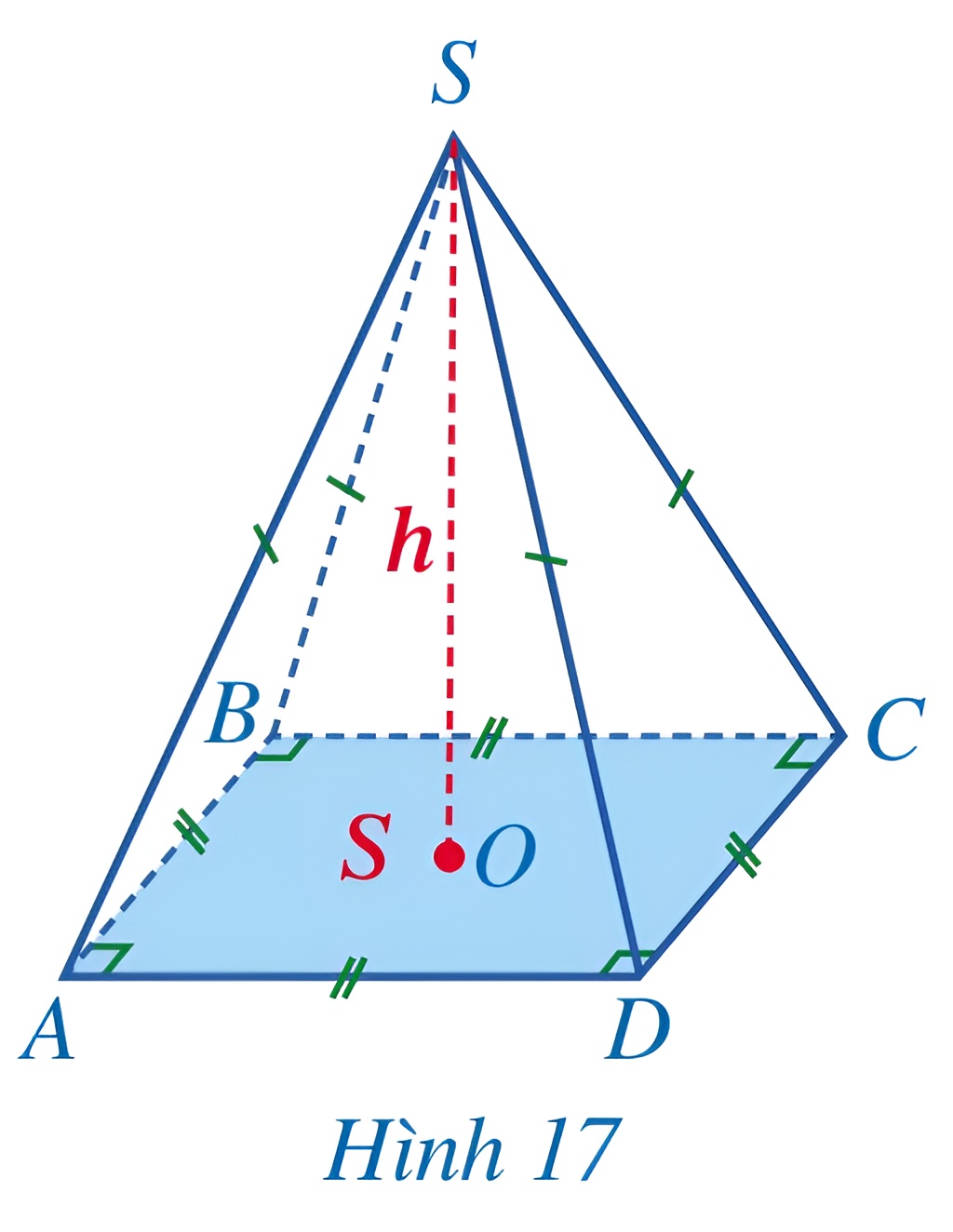 Ví dụ 2 (SGK – tr86)
Một khối rubik có dạng hình chóp tam giác đều với diện tích đáy khoảng 22,45 cm2 và chiều cao khoảng 5,88 cm (Hình 8). Tính thể tích của khối rubik đó.
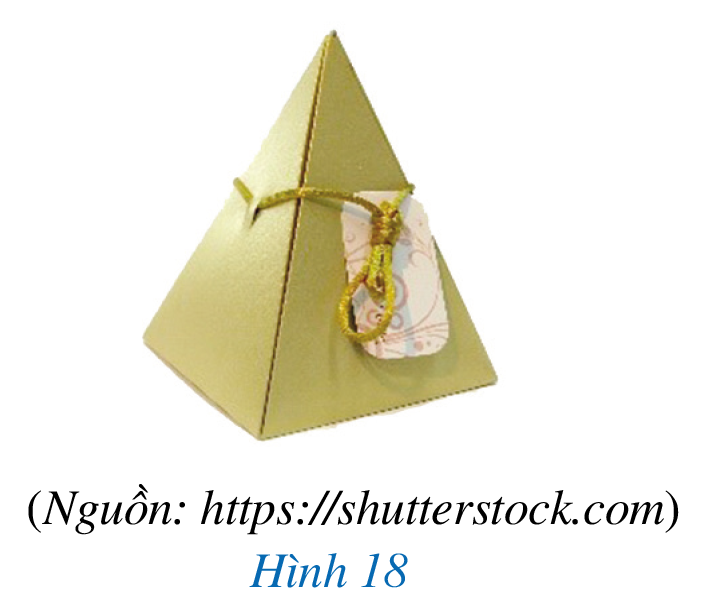 Giải
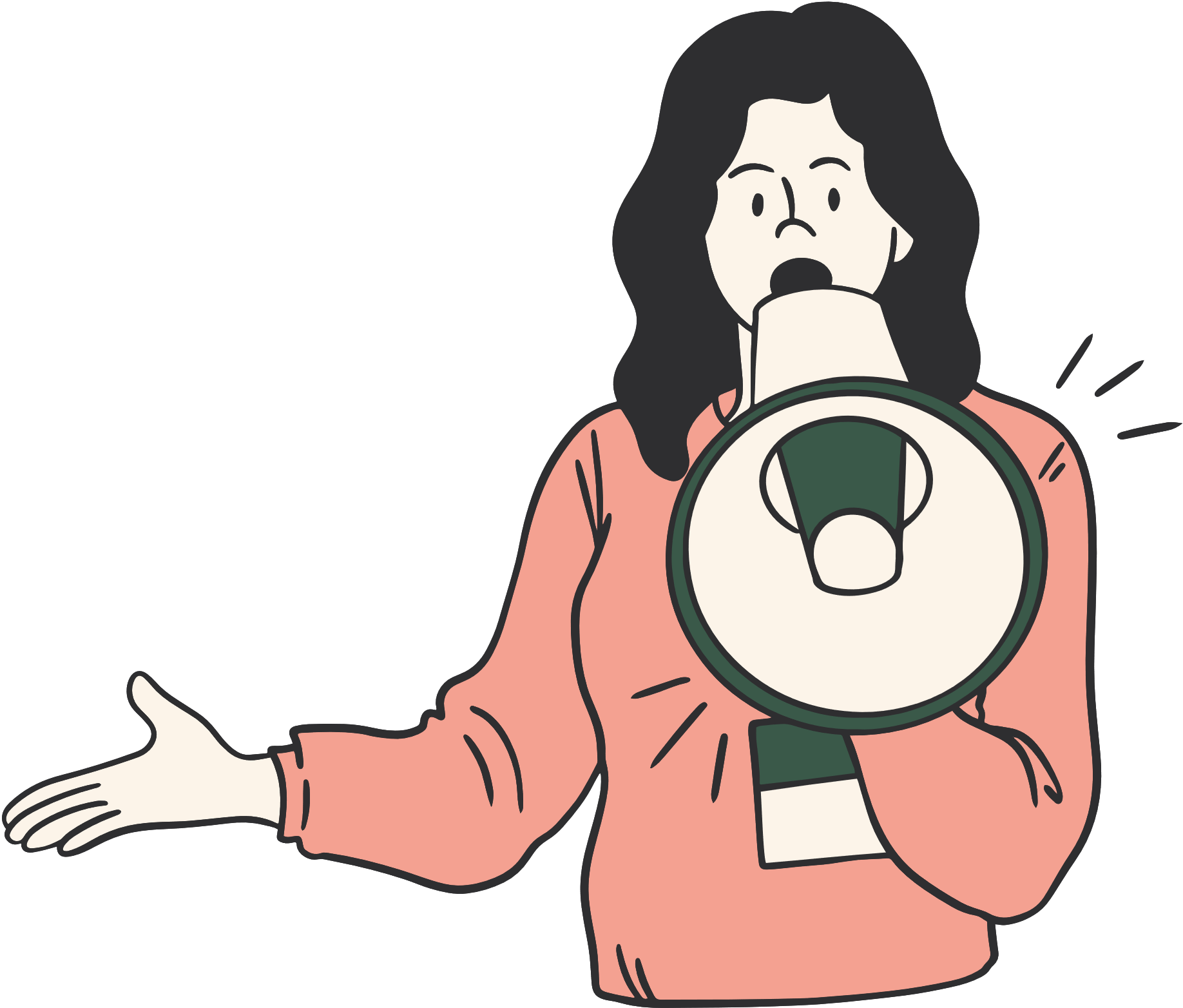 LUYỆN TẬP
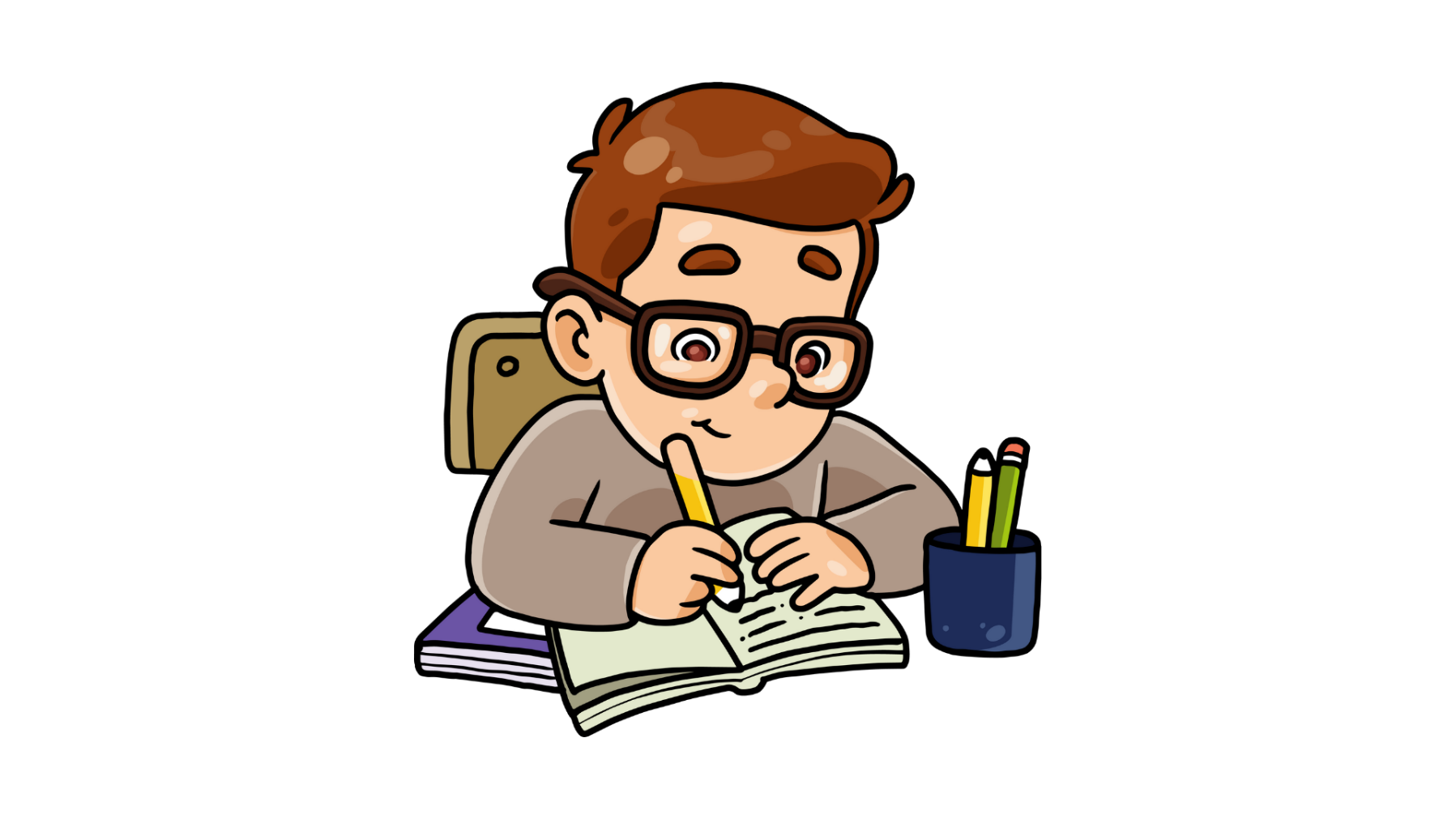 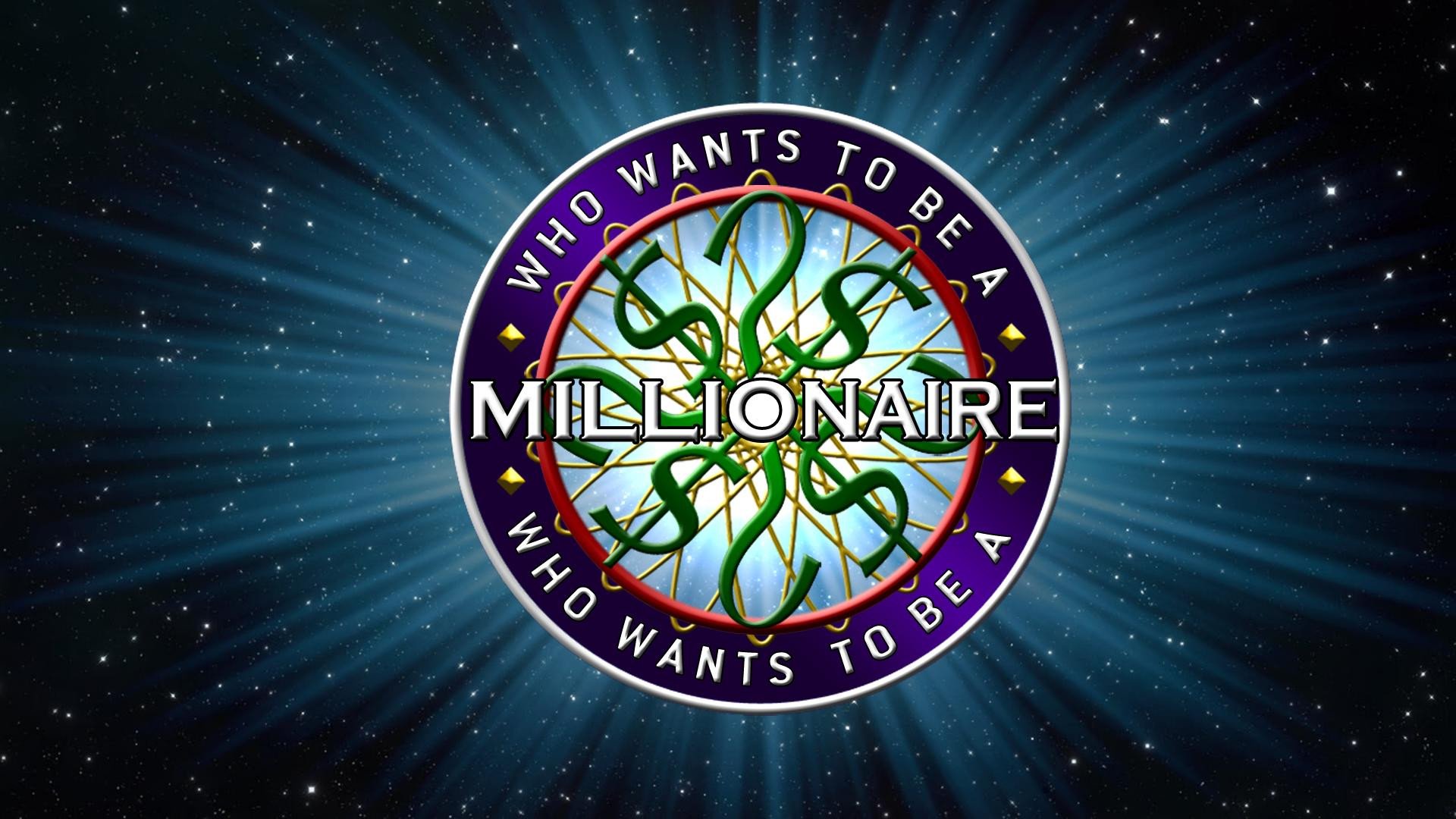 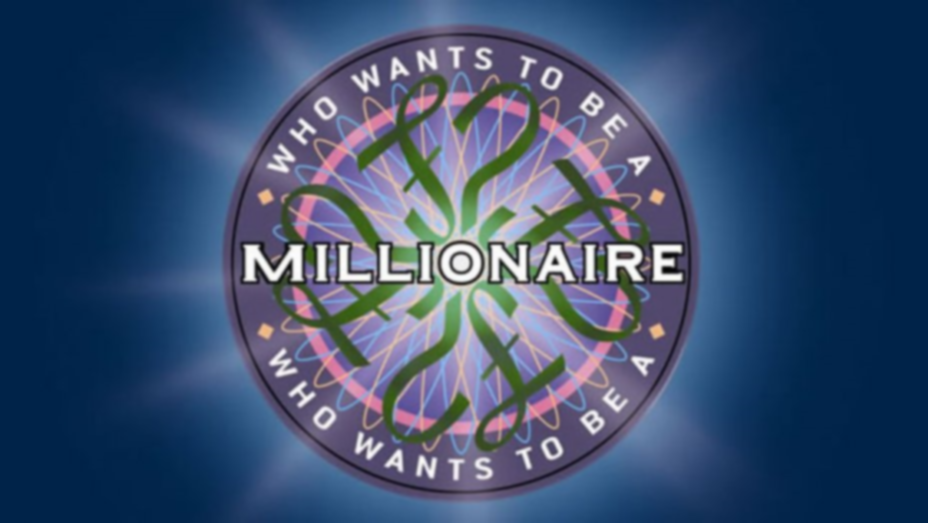 Câu 1. Hình chóp tứ giác đều có mặt bên là hình gì?
C. Tam giác vuông
A. Tam giác cân
B. Tam giác đều
D. Tam giác vuông cân
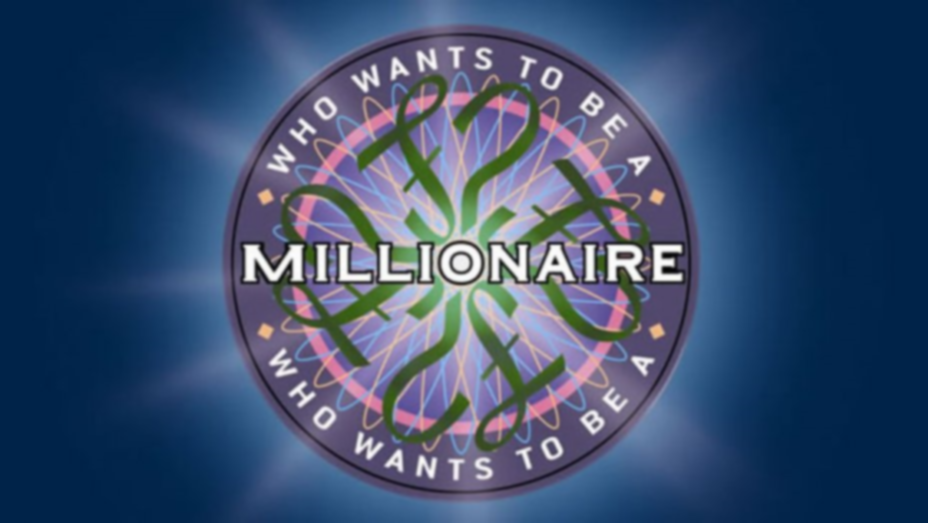 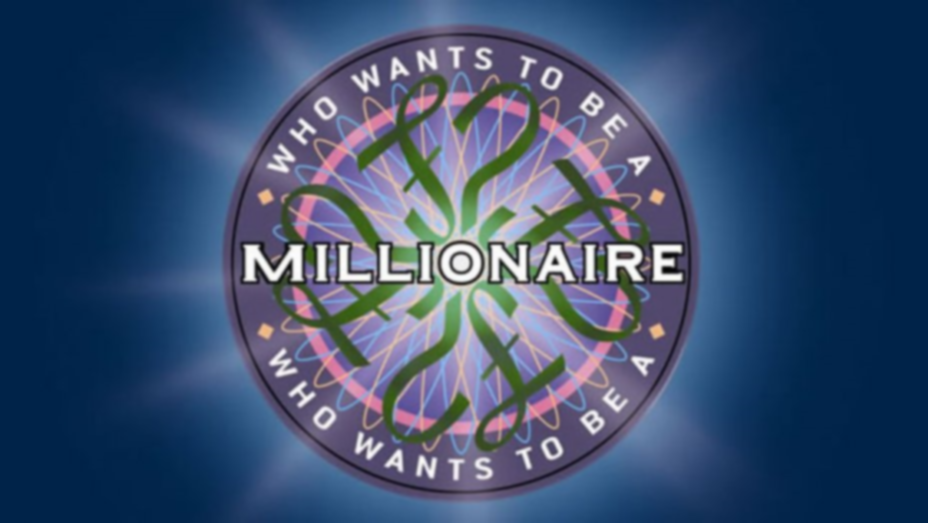 Câu 3. Một hình chóp tứ giác đều có độ dài cạnh đáy bằng 6 cm, độ dài trung đoạn bằng 5 cm. Diện tích xung quanh của hình chóp đều đó là
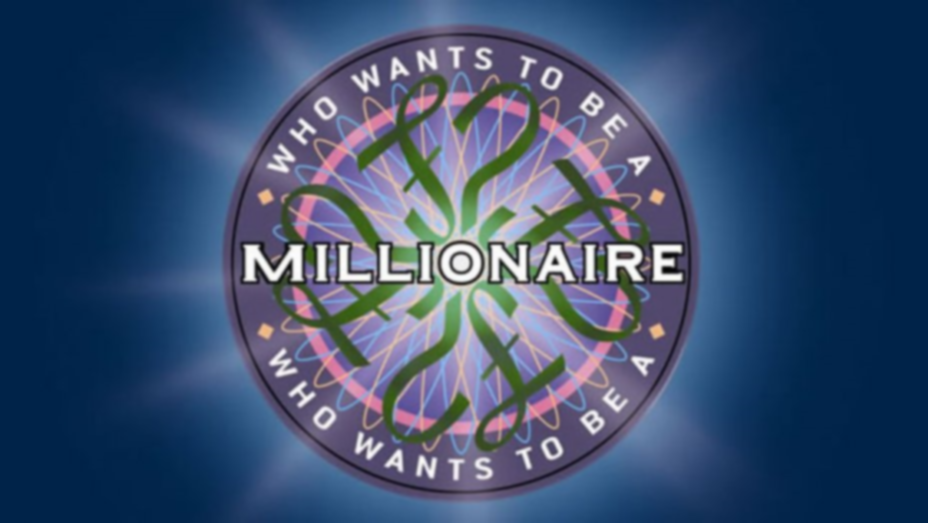 Câu 4. Hình chóp tứ giác đều có chiều cao h, diện tích đáy S. Khi đó, thể tích V của hình chóp đều bằng
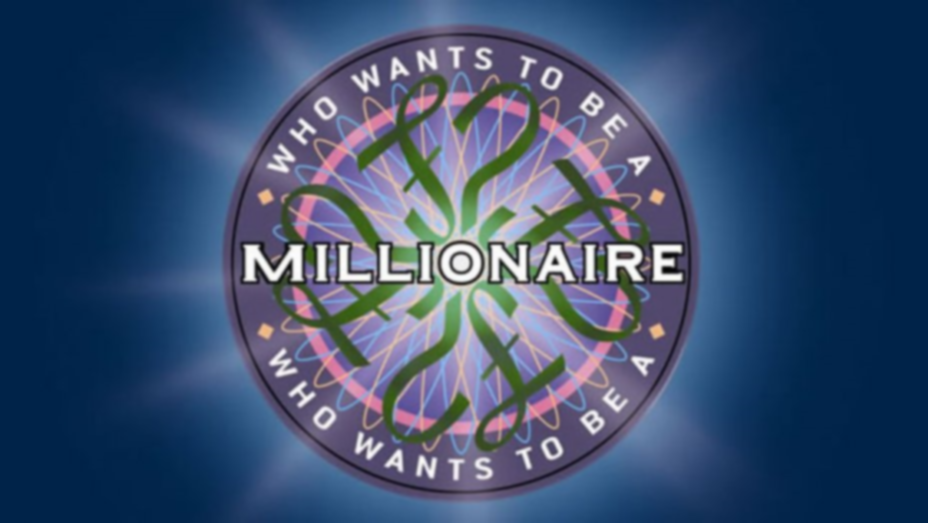 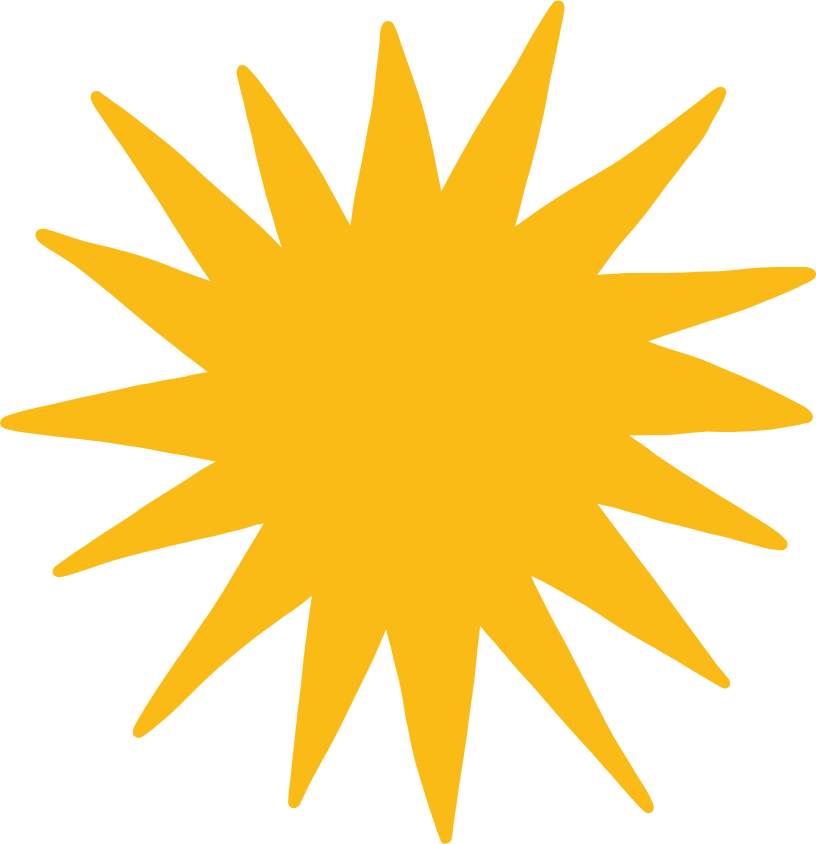 Bài 1. (SGK – tr.87)
Trong các miếng bìa ở hình 19a, 19b, 19c, 19d, 19e miếng bìa nào có thể gấp lại (theo các nét đứt) để được hình chóp tứ giác đều?
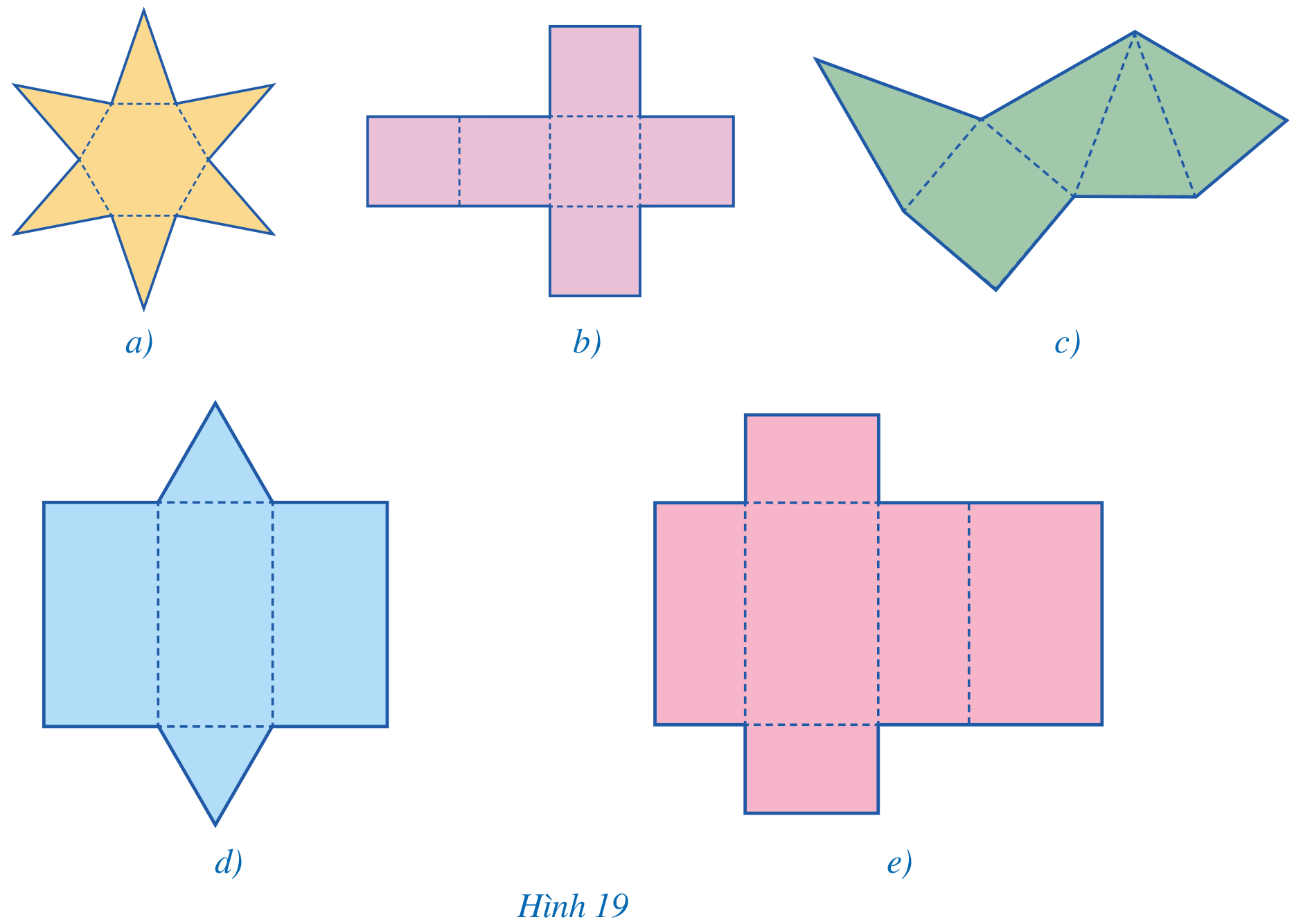 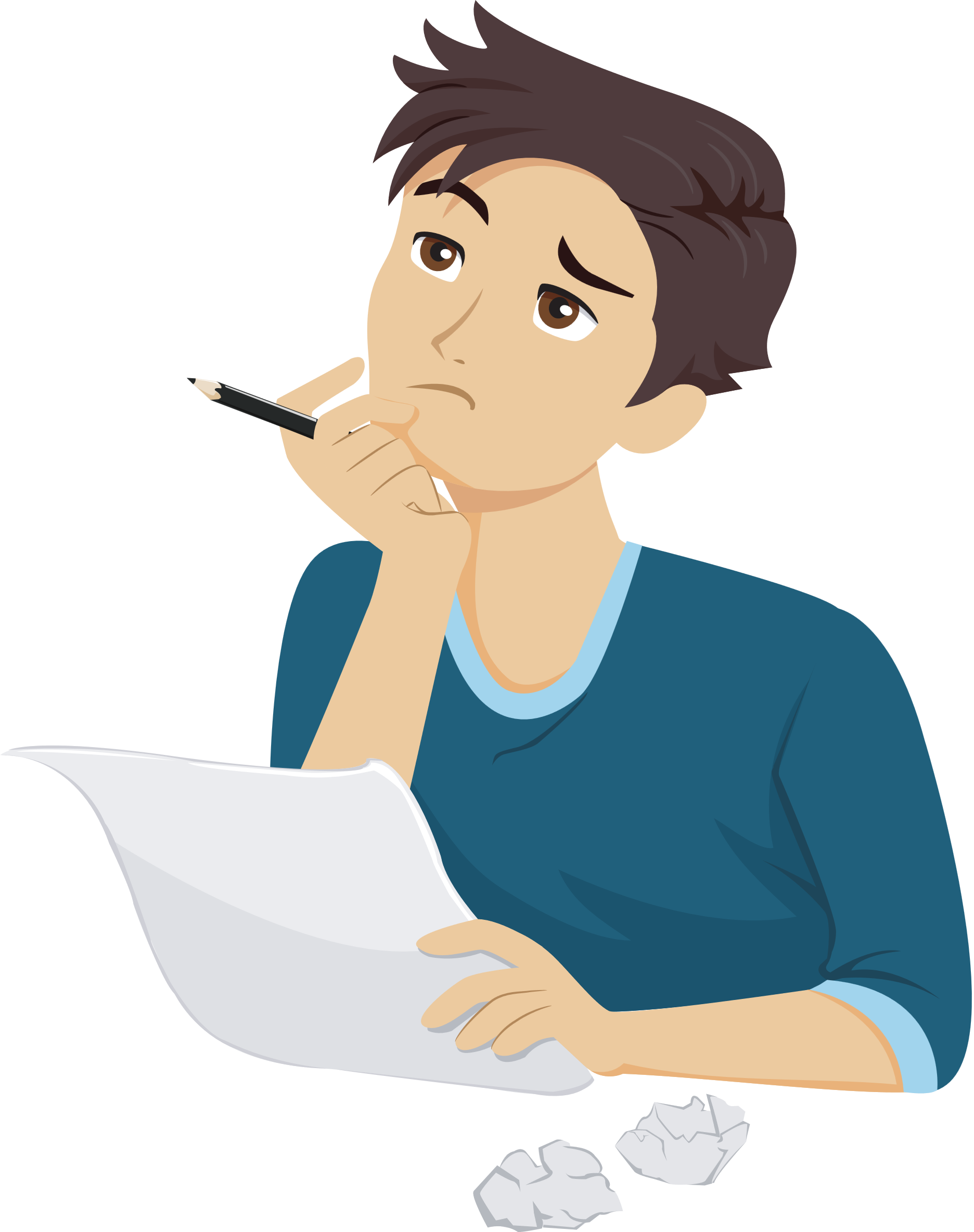 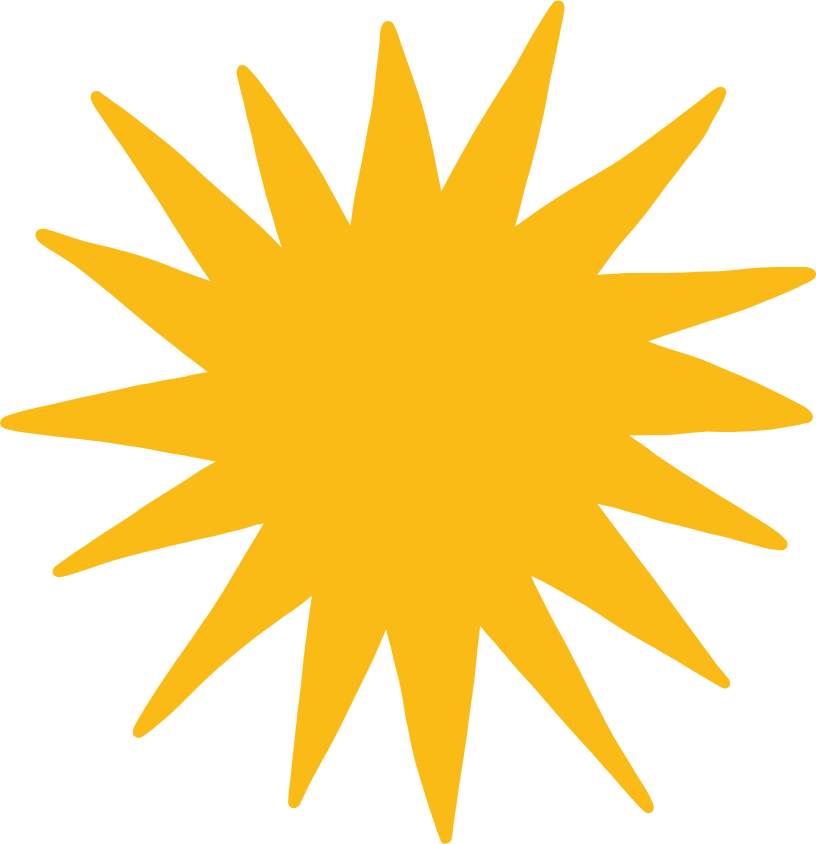 Bài 1. (SGK – tr.87)
Giải
Hình chóp tứ giác đều có 5 mặt, trong đó có 1 mặt đáy là hình vuông và 4 mặt bên là các tam giác cân.
Quan sát Hình 19 ta thấy trong tất cả các miếng bìa, chỉ có miếng bìa ở hình 19c thỏa mãn gấp được hình chóp tứ giác đều.
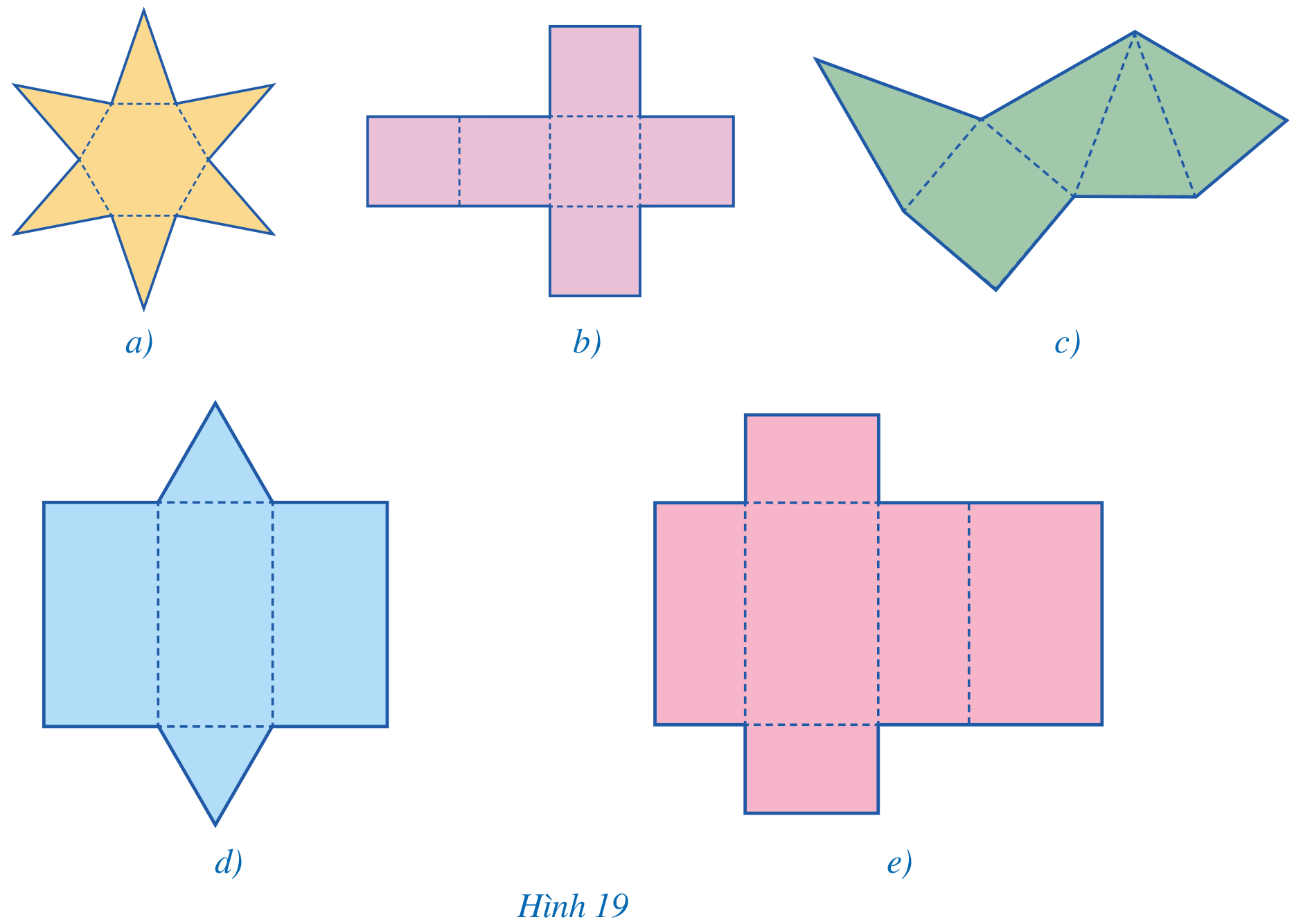 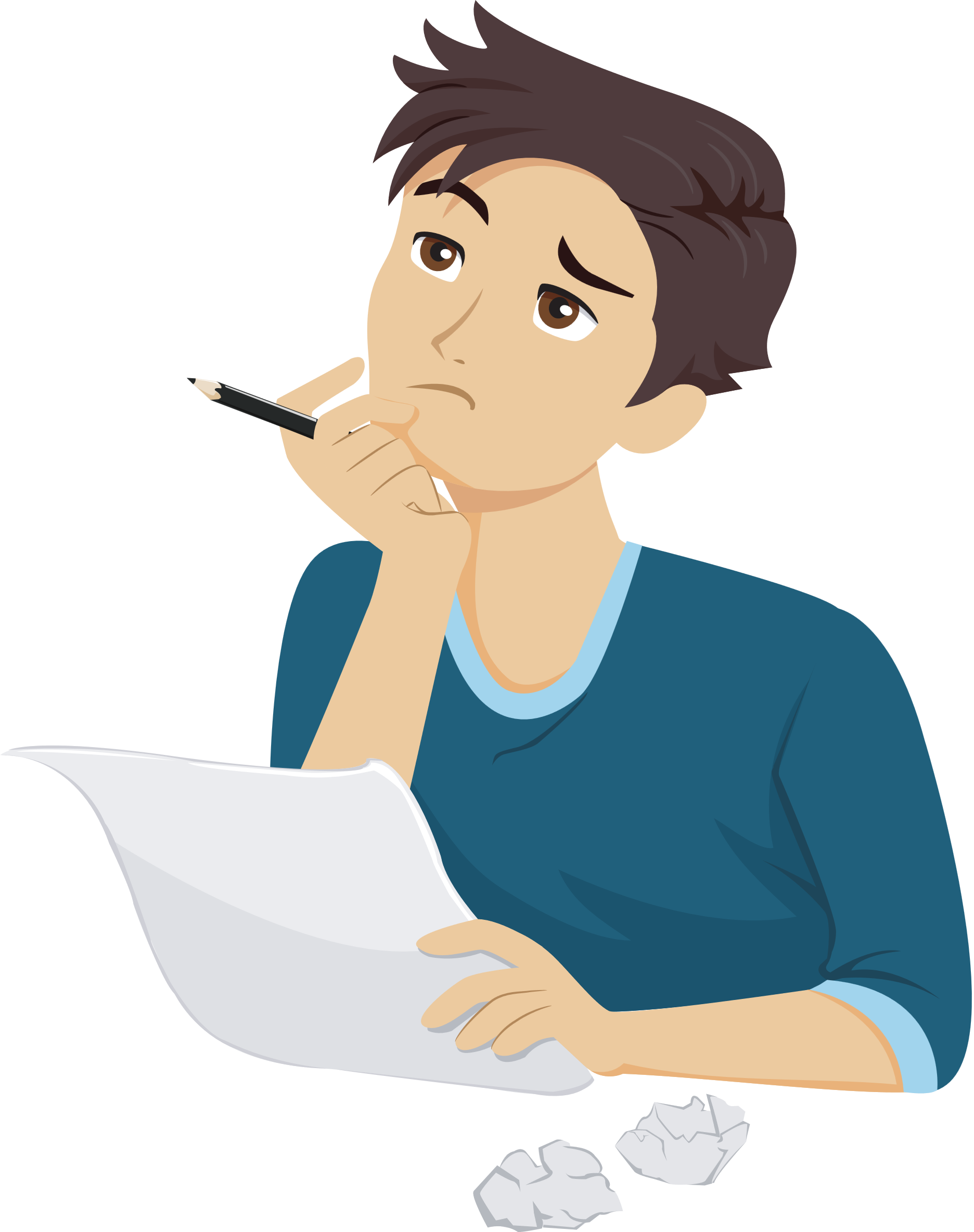 Bài 2. (SGK – tr.87)
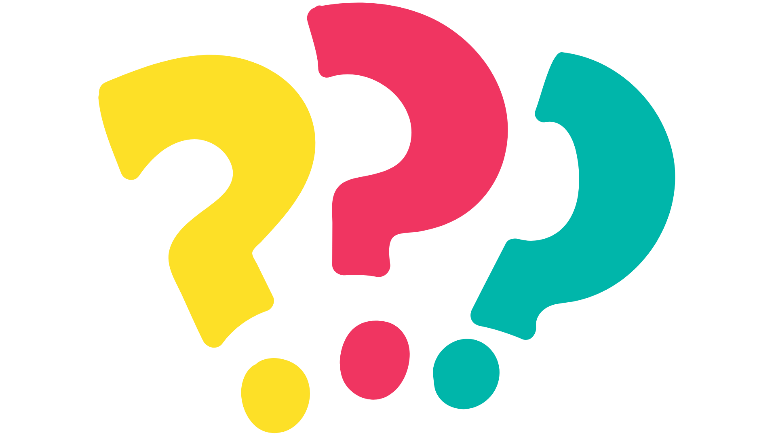 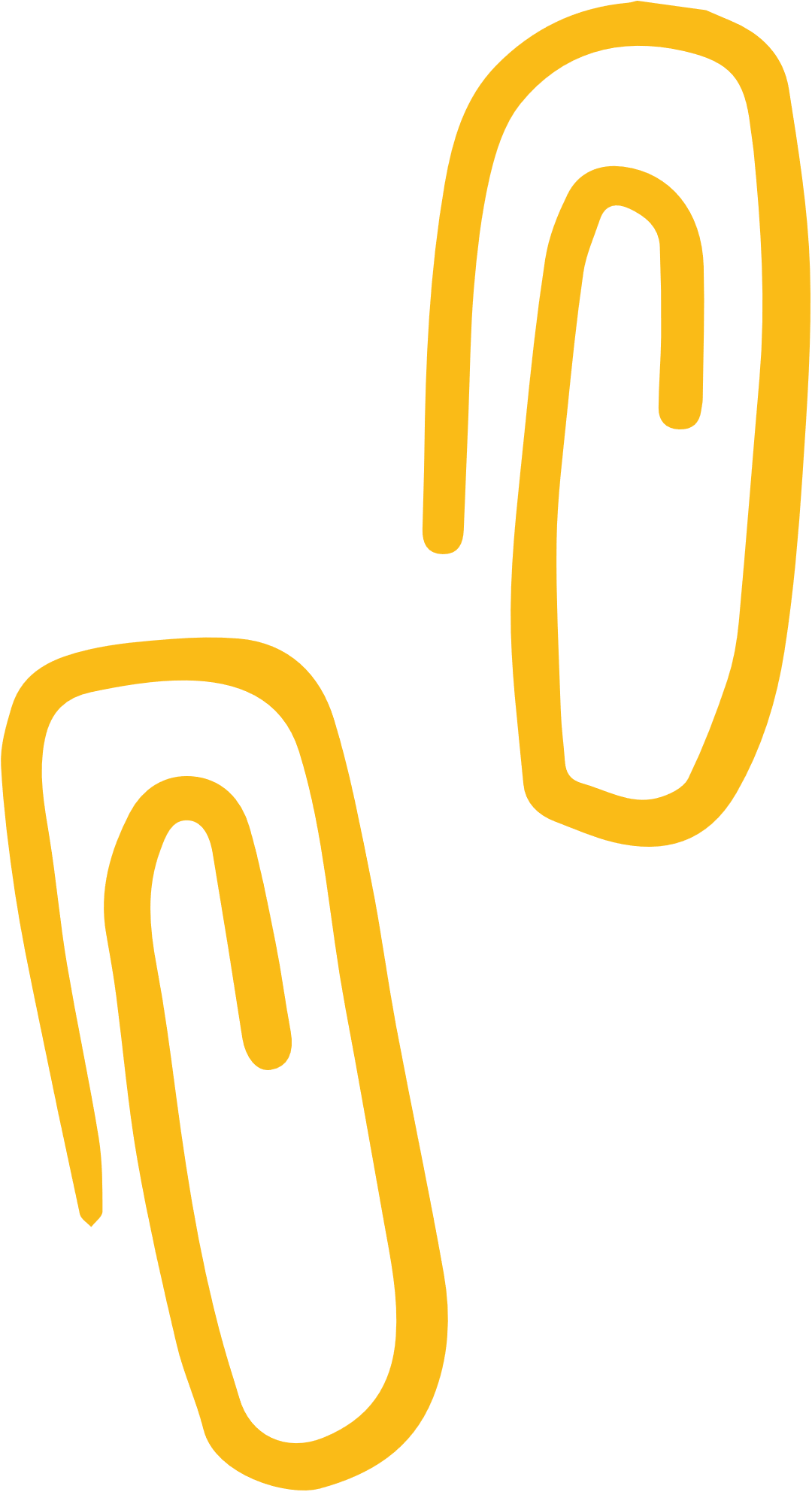 Cho một hình chóp tứ giác đều A.BCD có độ dài cạnh đáy bằng 7 cm và độ dài trung đoạn bằng 10 cm. Tính diện tích xung quanh của hình chóp tứ giác đều đó
Giải
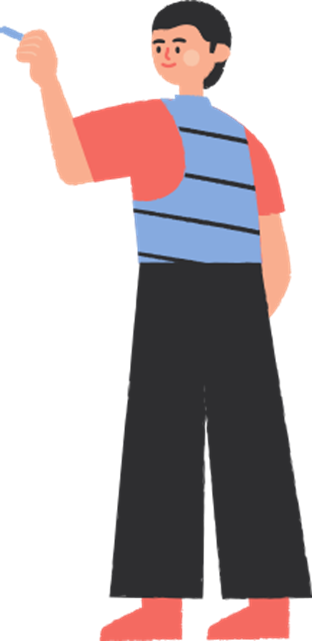 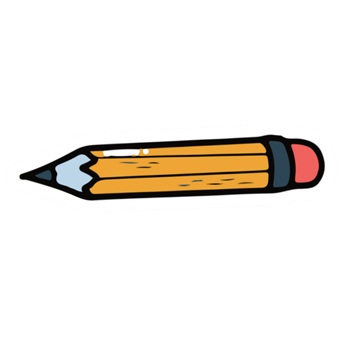 VẬN DỤNG
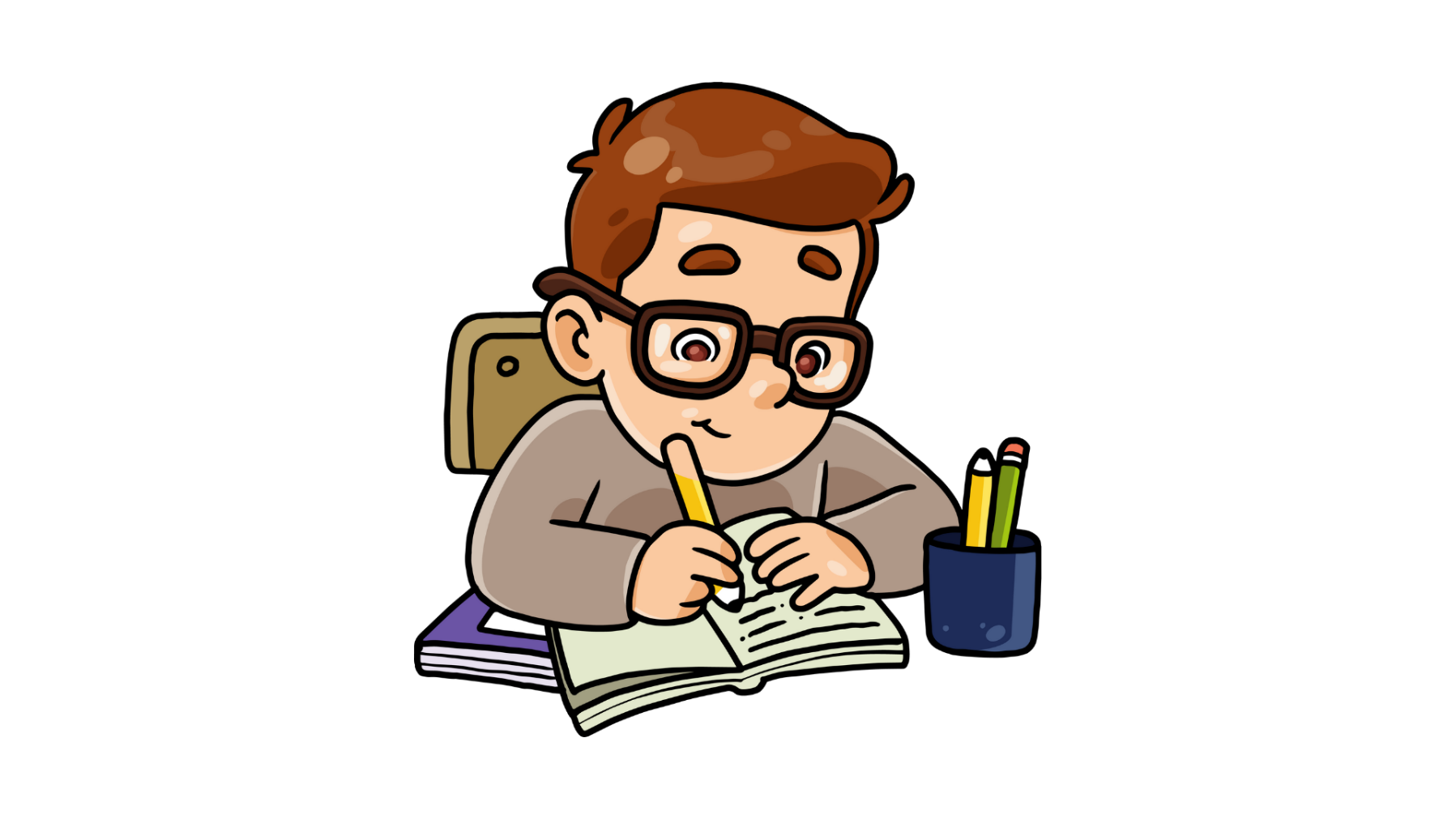 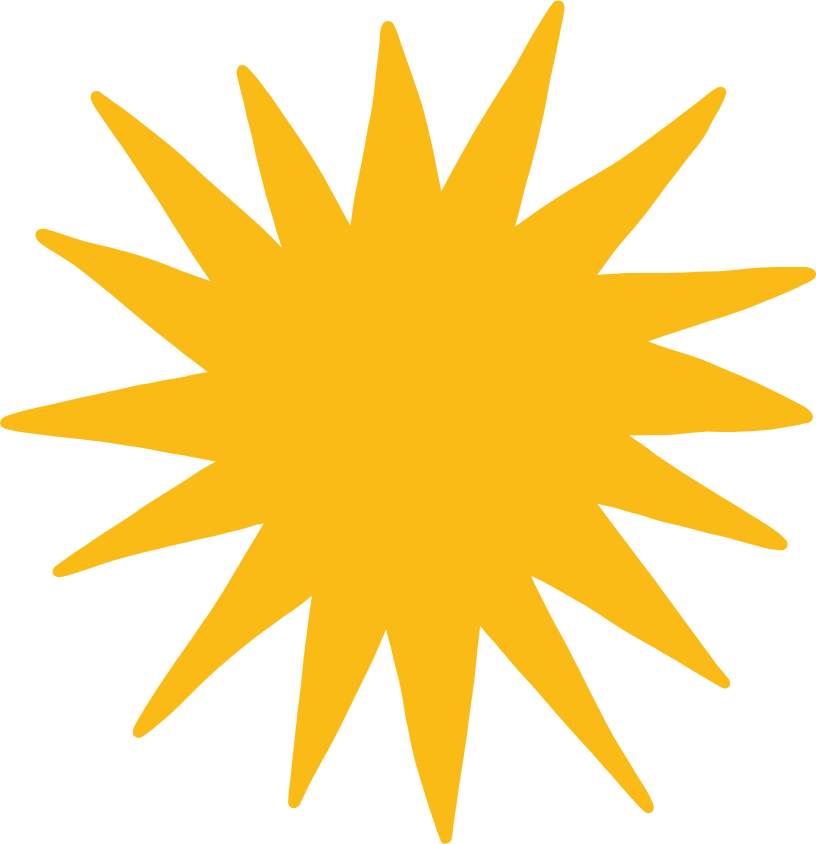 Bài 3. (SGK – tr.87)
Cho một hình chóp tứ giác đều có độ dài cạnh đáy là 15 cm và chiều cao là 8 cm. Tính thể tích của hình chóp tứ giác đều đó.
Giải
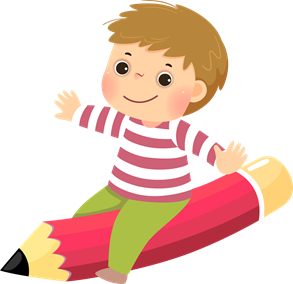 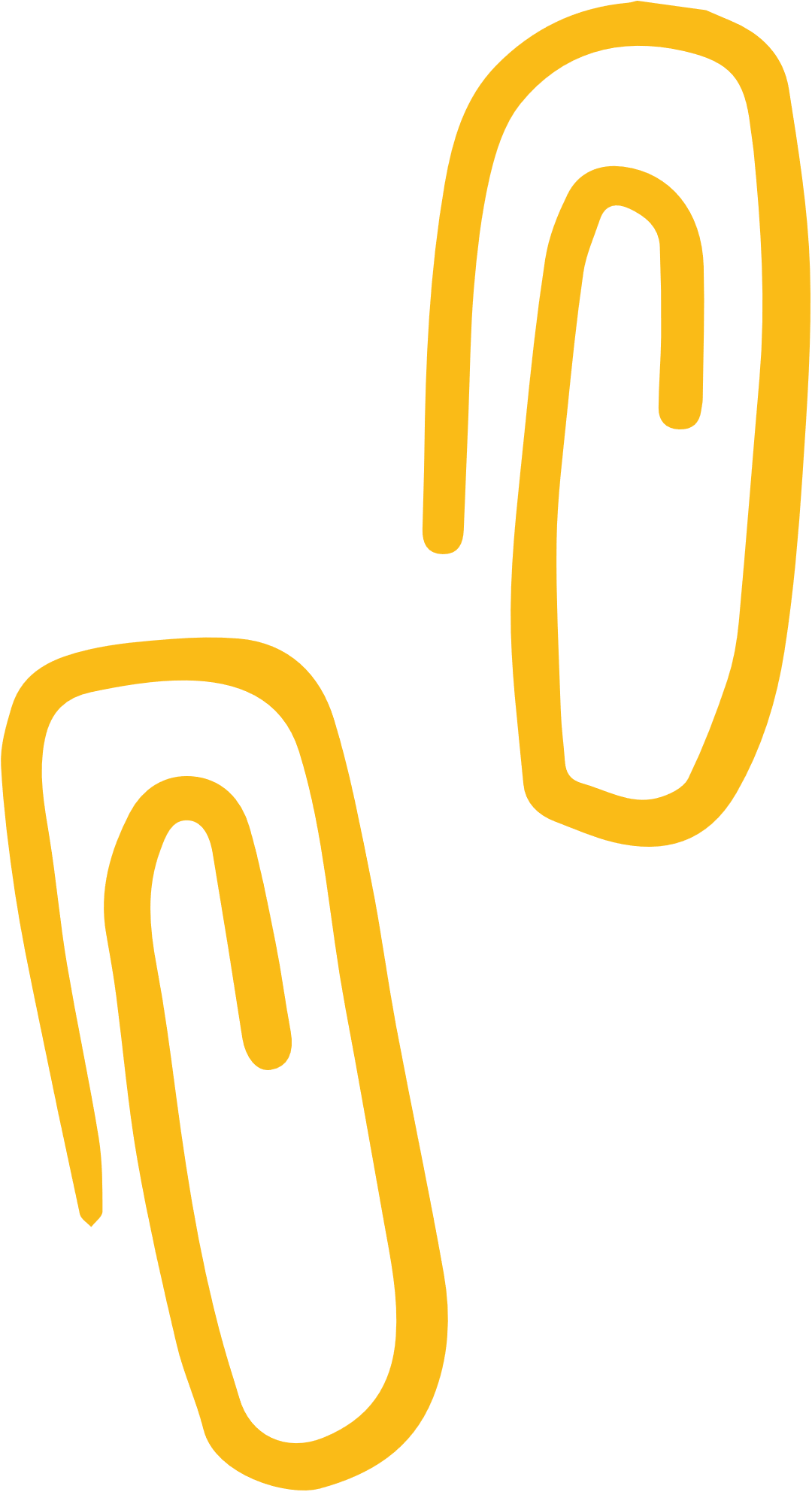 Bài 4. (SGK – tr.87)
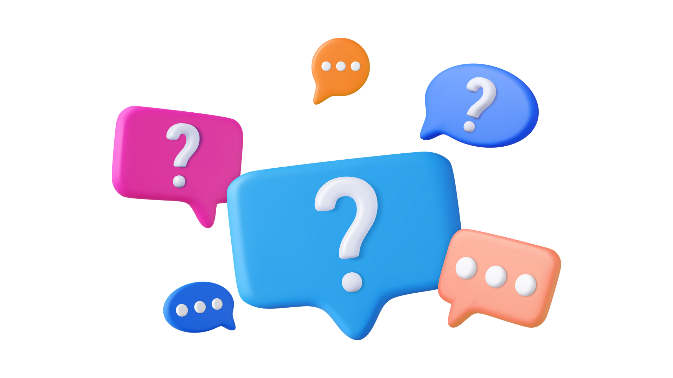 Một mái che giếng trời có dạng hình chóp tứ giác đều với độ dài cạnh đáy khoảng 2,2 m và độ dài trung đoạn khoảng 2,8 m (Hình 20).
Cần phải trả bao nhiêu tiền để làm mái che giếng trời đó? Biết rằng giá để làm mỗi mét vuông mái che được tính là 1 800 000 đồng (bao gồm tiền vật liệu và tiền công).
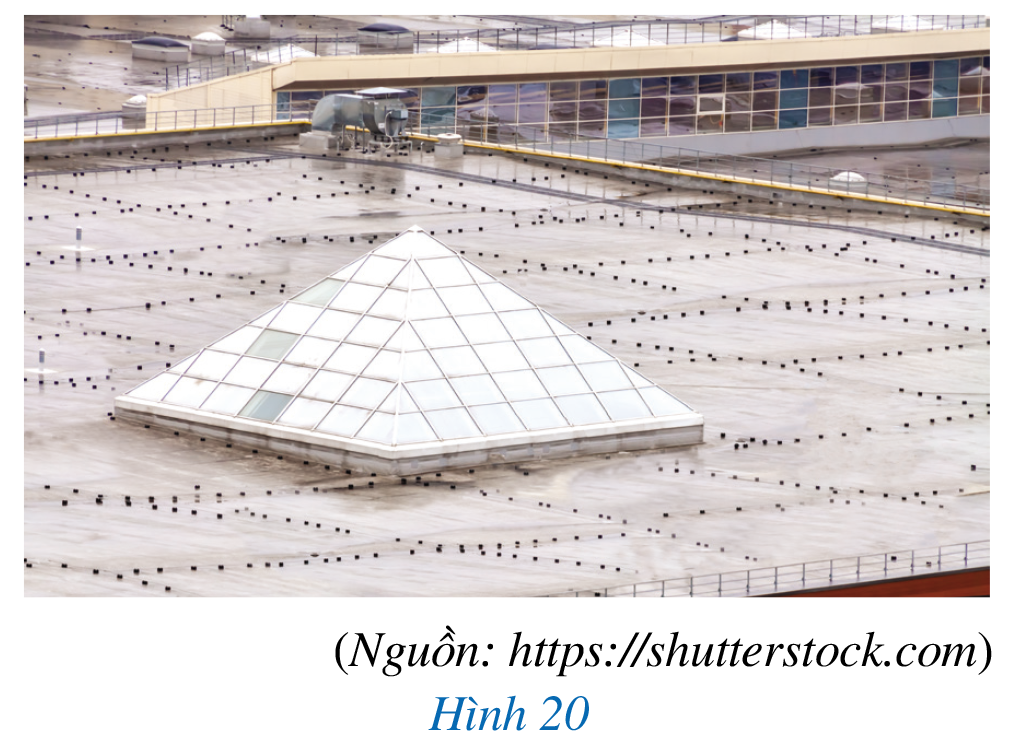 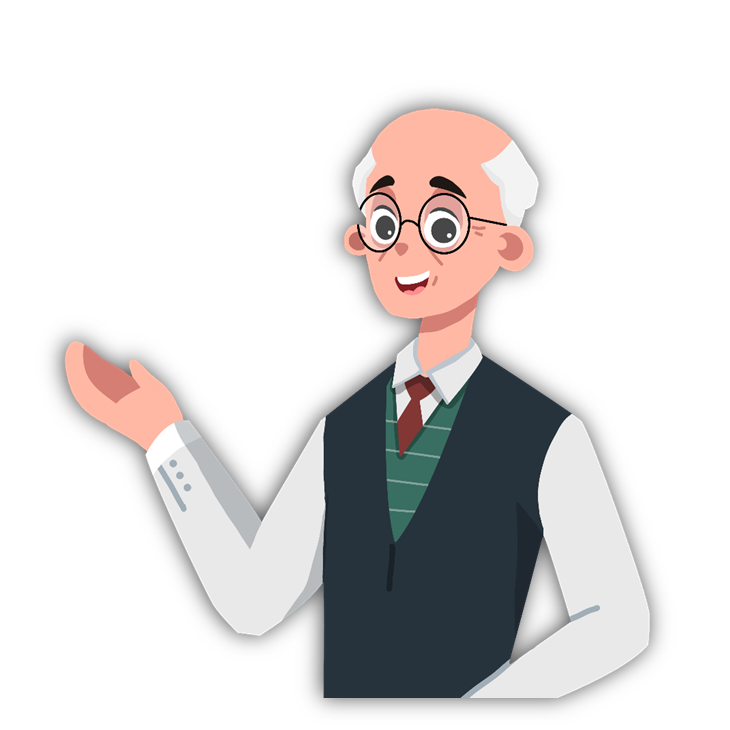 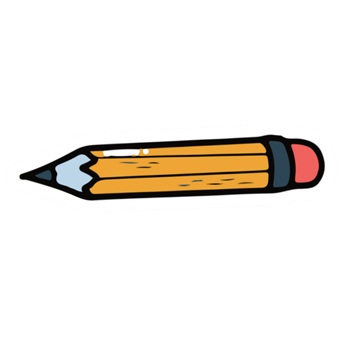 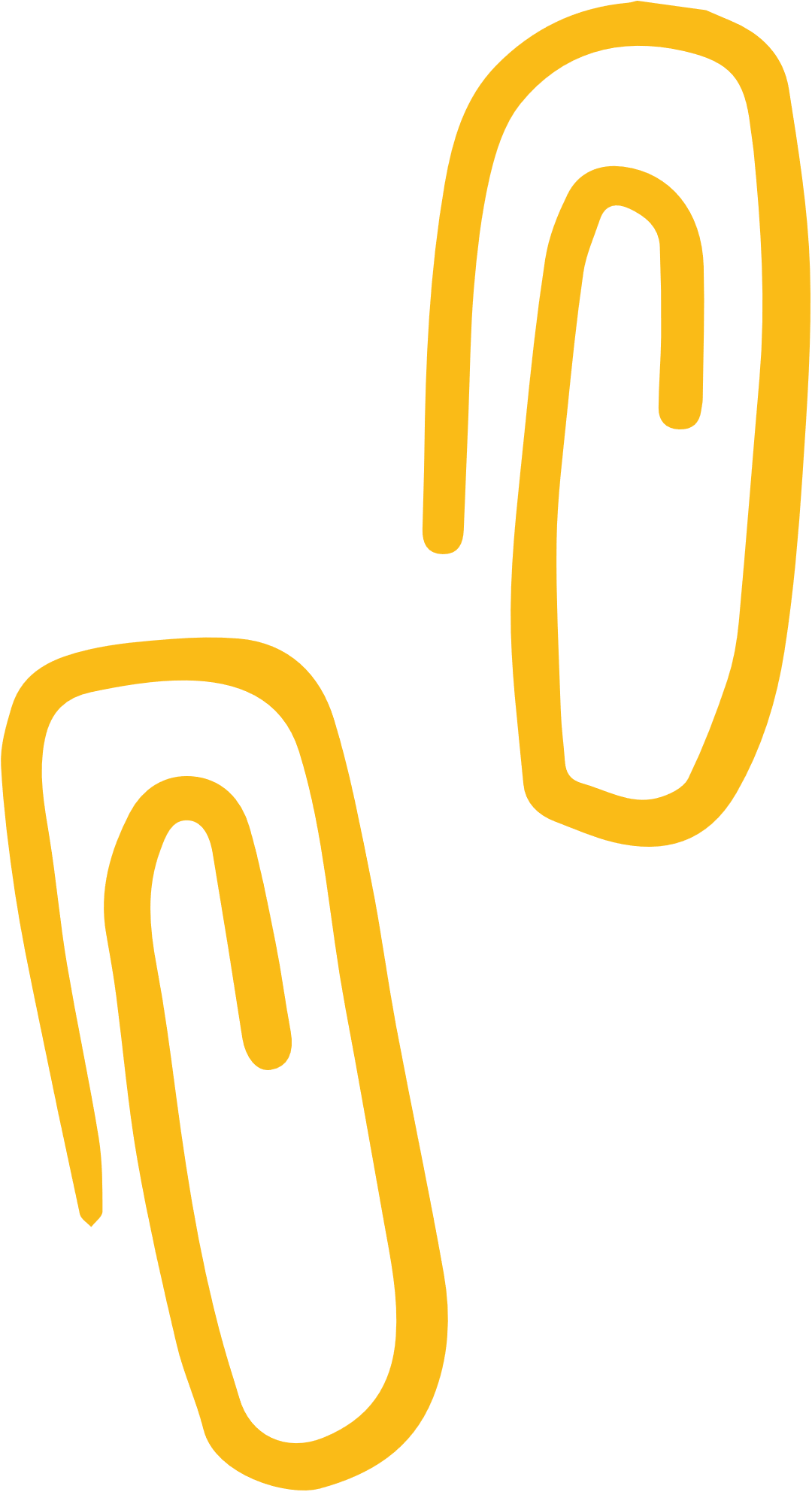 Bài 4. (SGK – tr.53)
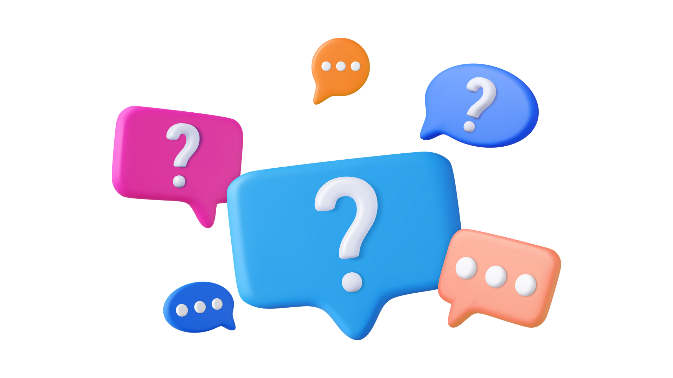 Giải
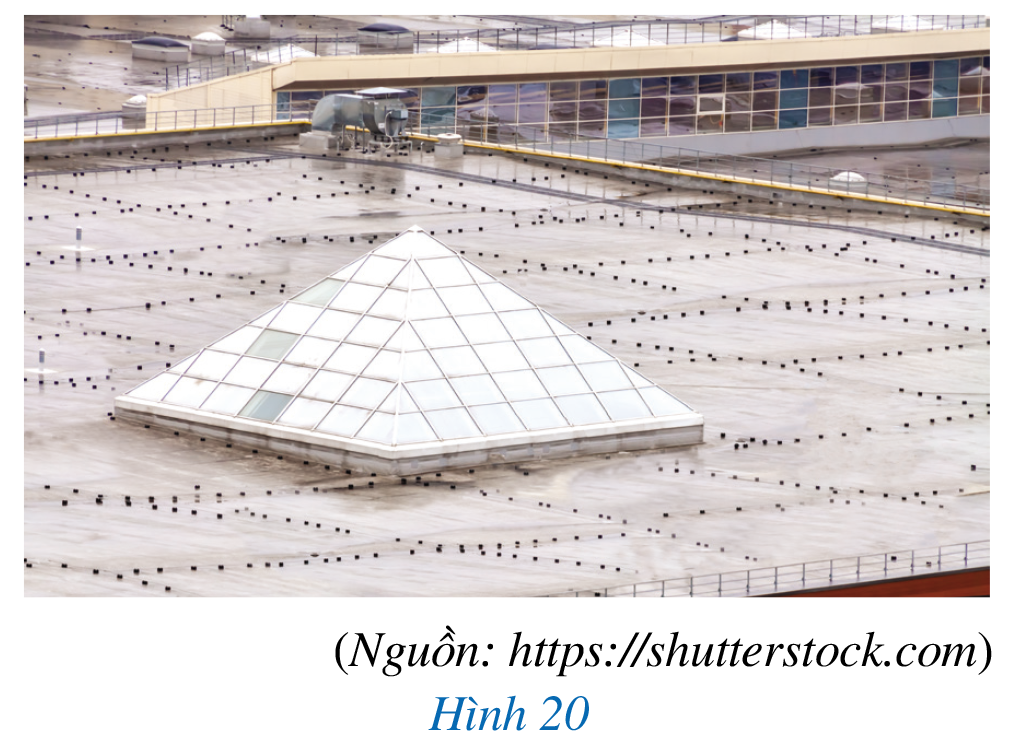 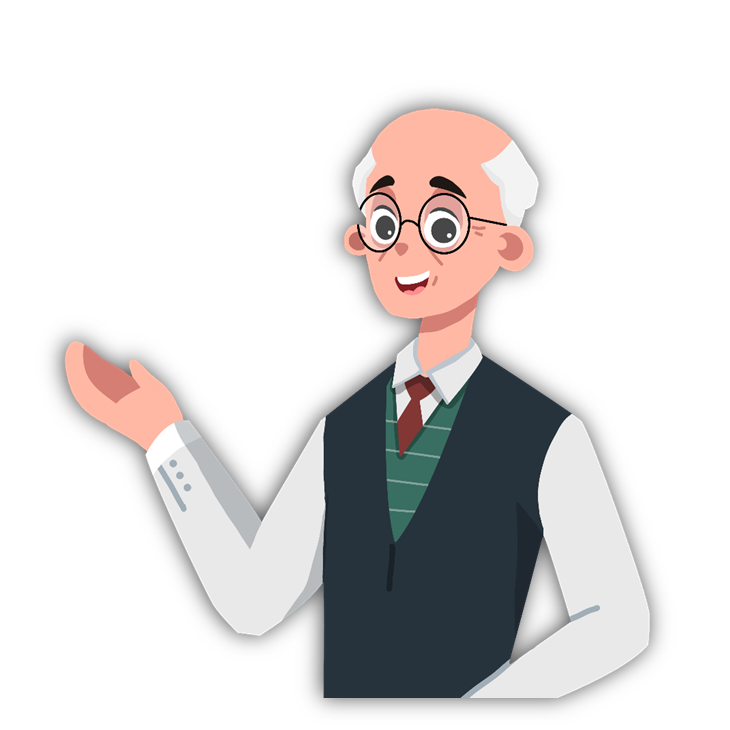 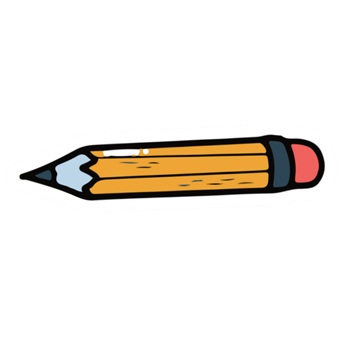 HƯỚNG DẪN VỀ NHÀ
Ghi nhớ 
kiến thức trong bài.
Hoàn thành  
bài tập trong SBT.
Chuẩn bị trước Bài ôn tập chương IV
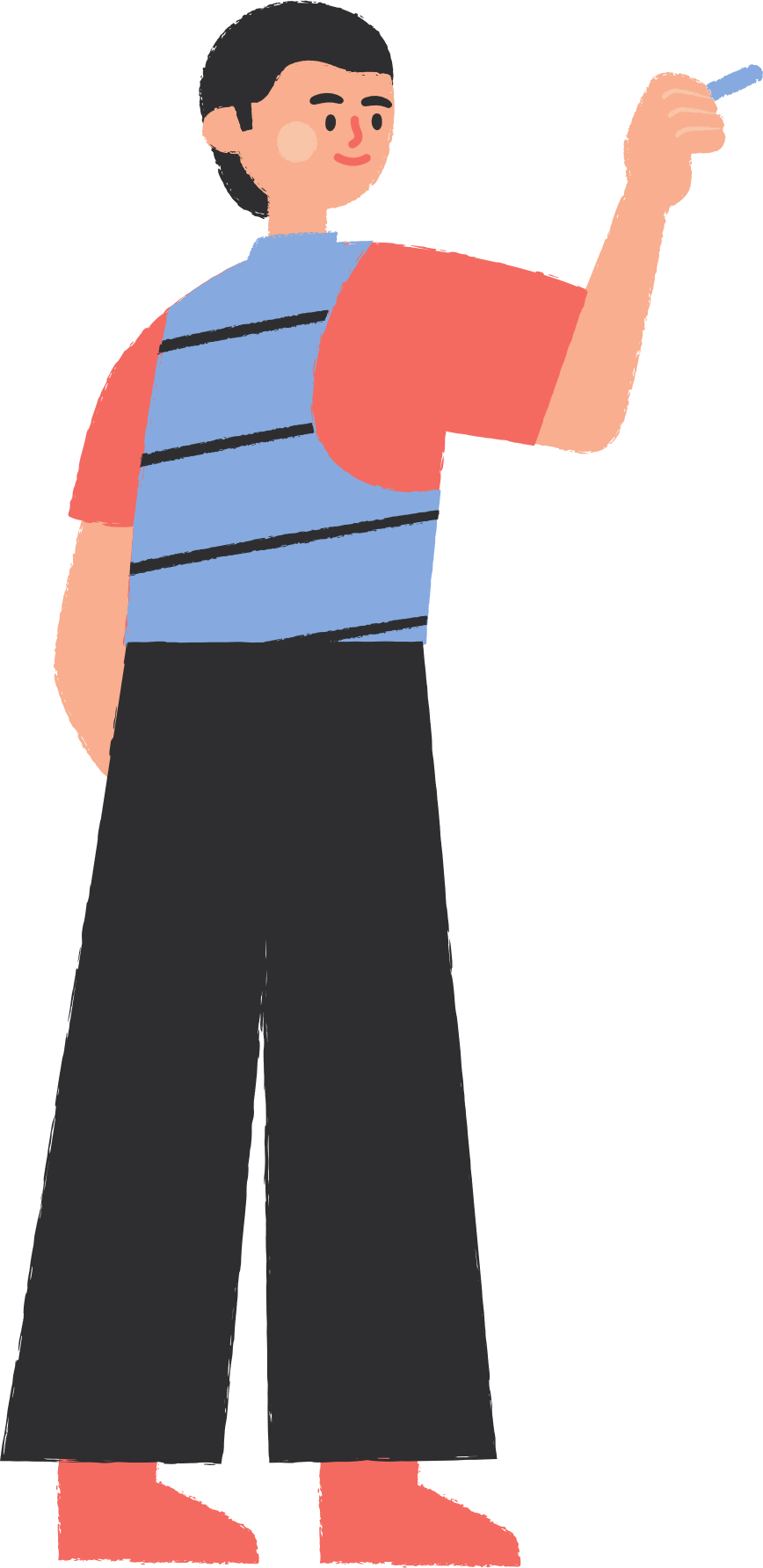 BÀI HỌC KẾT THÚC, 
CẢM ƠN CÁC EM ĐÃ LẮNG NGHE